AN Asymmetric Double-Degenerate Type IA Supernova with a Surviving Companion Star
Matthew R. Siebert, Ryan J. Foley,  Yossef Zenati, Georgios Dimitriadis, Grace Yang, Eva Schmidt, Kyle W. Davis, Kirsty Taggart, César Rojas-Bravo
The Transient and Variable Universe - 6/22/2023
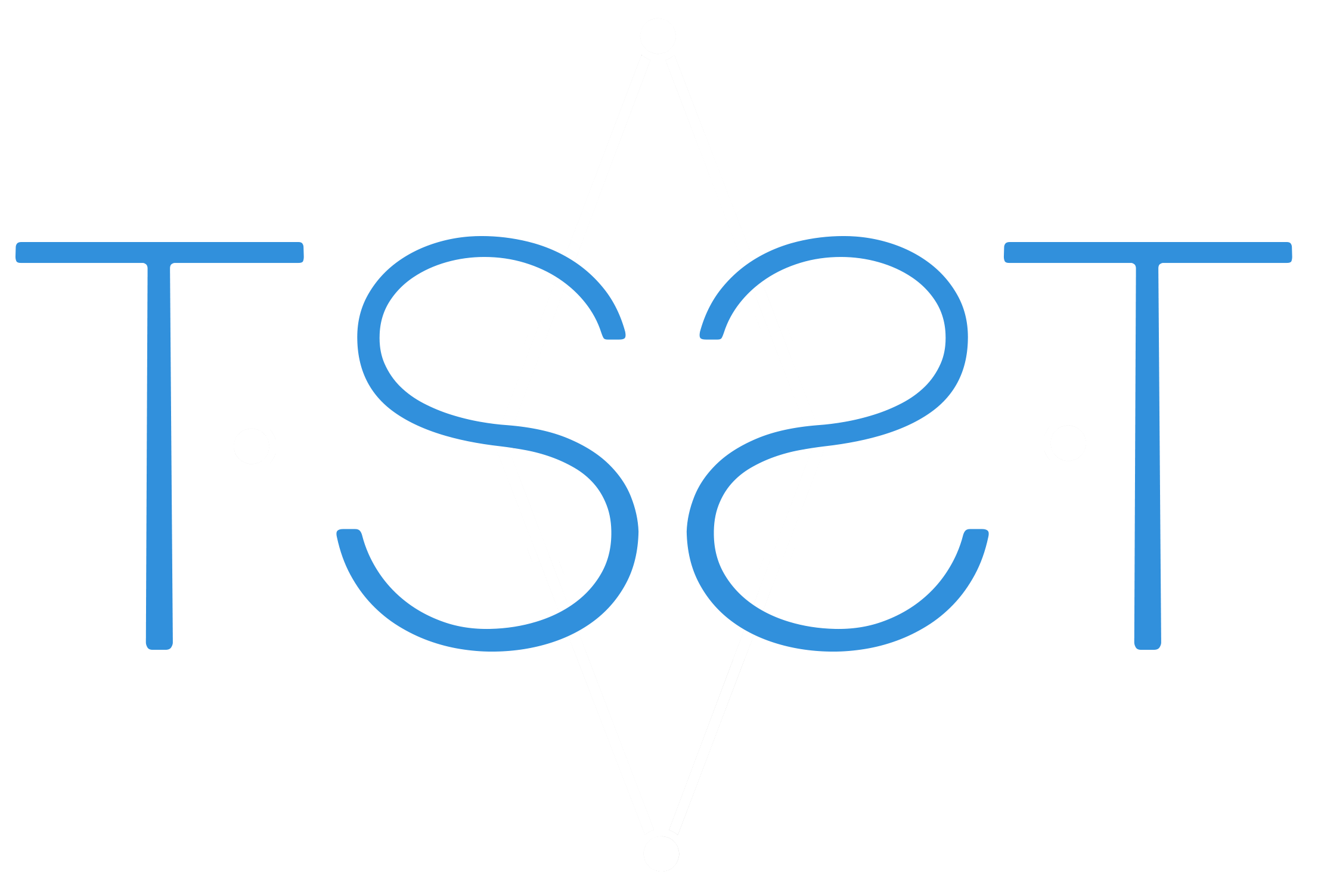 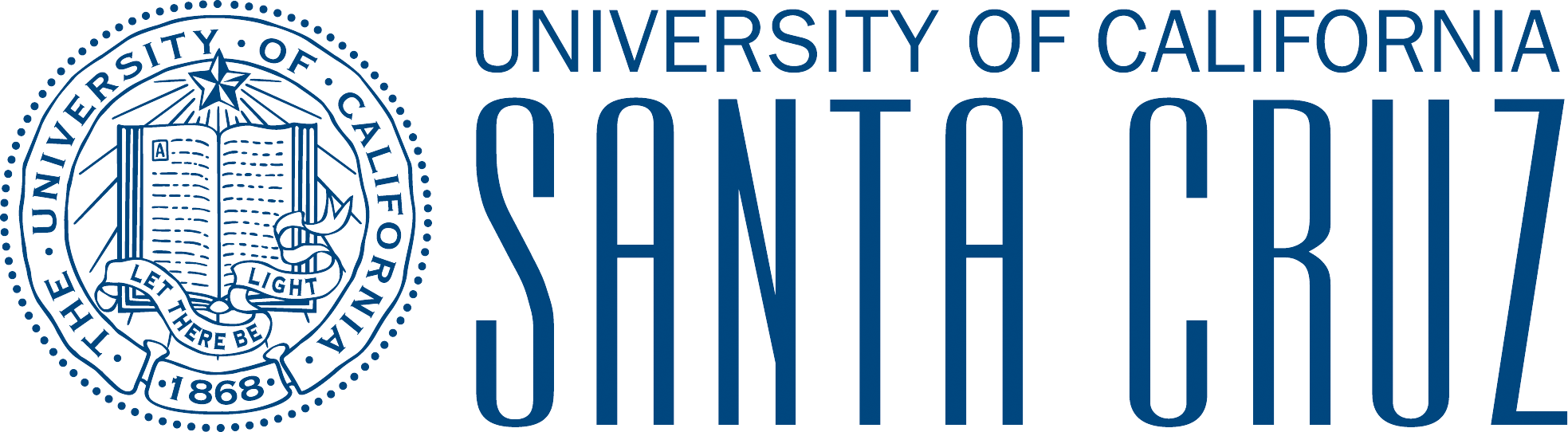 1
[Speaker Notes: A lot of similar themes to previous Ia talks, progenitor problem, early light curve bumps, ejecta distributions from nebular phase.
I will talk about SN 2020hvf which is a peculiar type ia that likely comes from a super-mch progenitor system. Deeply related related to all of these things.]
Nebular phase observations of Peculiar SNe Ia show Calcium
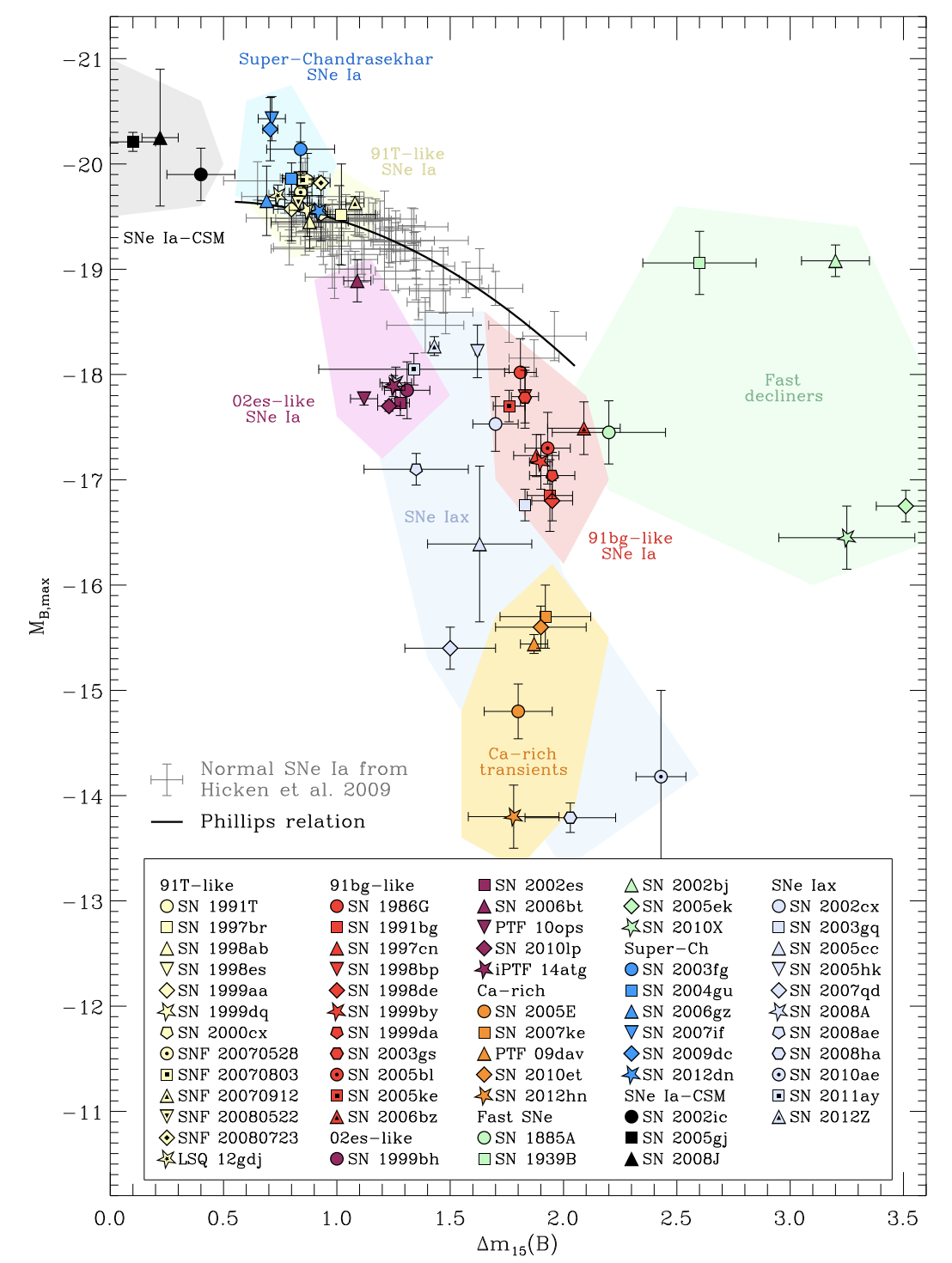 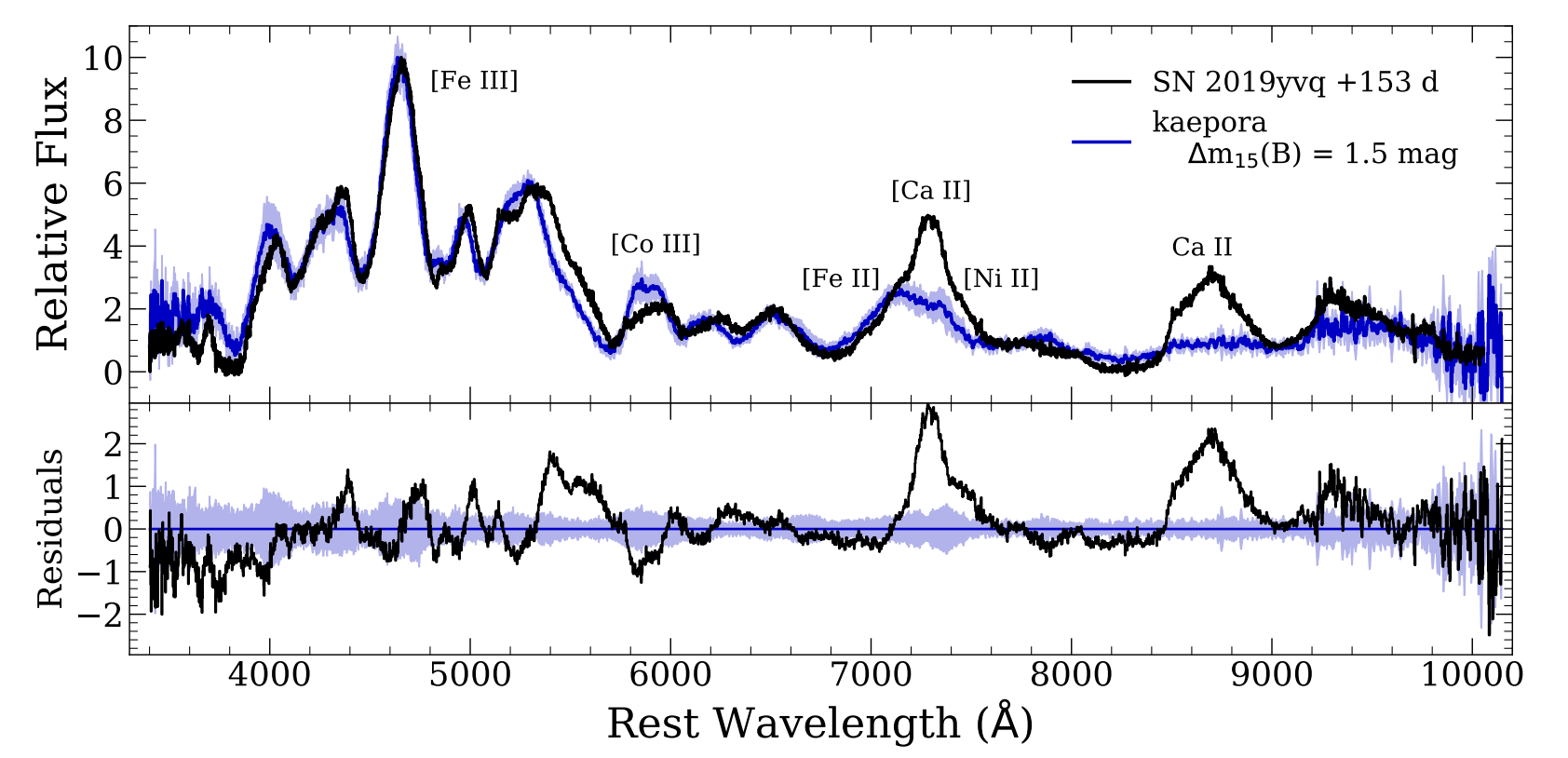 See also: Miller et al. 2020, Tucker et al. 2021, Burke et al. 2021
Siebert et al. 2020b
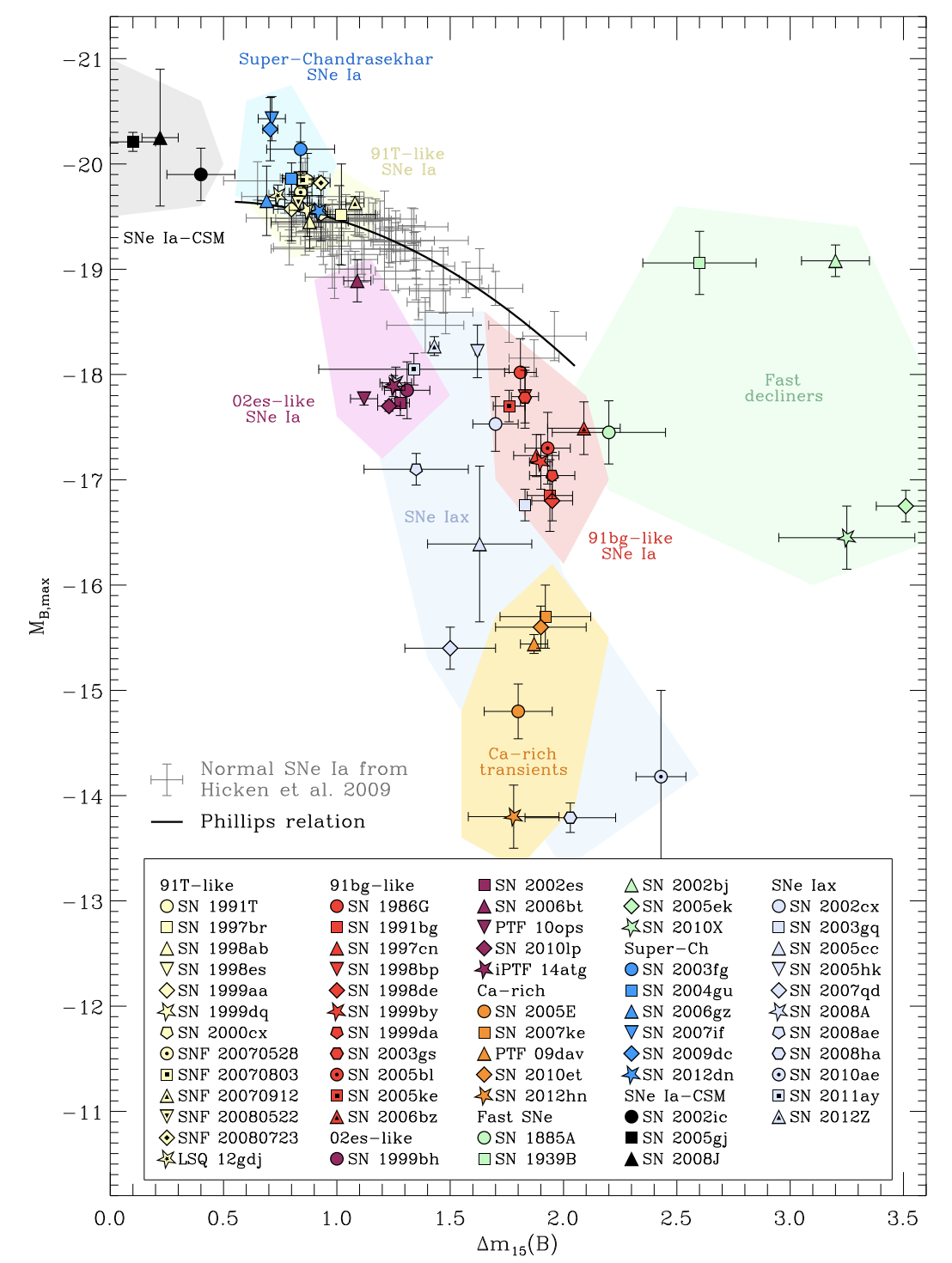 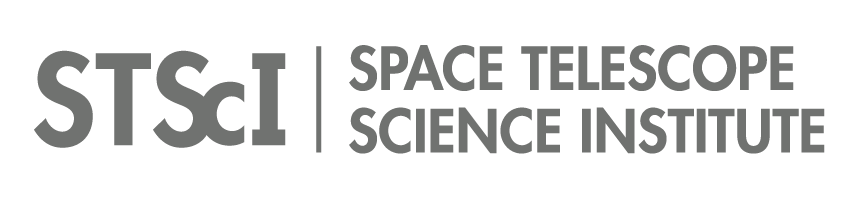 Taubenberger et al. 2017
[Speaker Notes: Nebular phase, ejecta are optically thin, can learn about bulk velocity and distribution of the ejecta. Potentially the progenitor scenario in combination of with other properties. 
Presence of calcium can tell you about the ionization state, temperature, and potentially if the ejecta are stratified.
Increasingly associated with peculiar subtypes of SNe Ia. While most the large majority are normal Ias with no Ca.]
SN 2020hvf had an early light curve bump and high luminosity
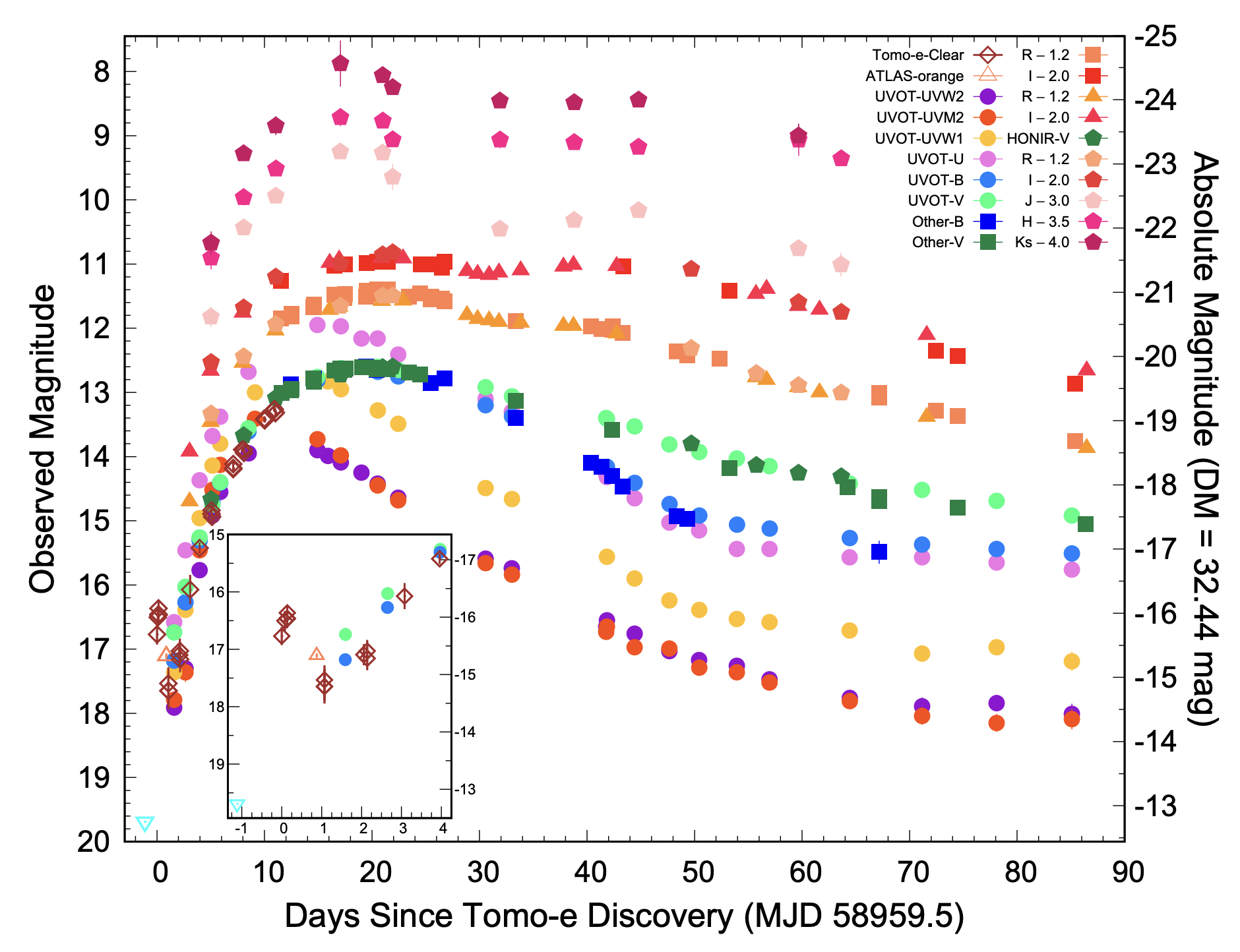 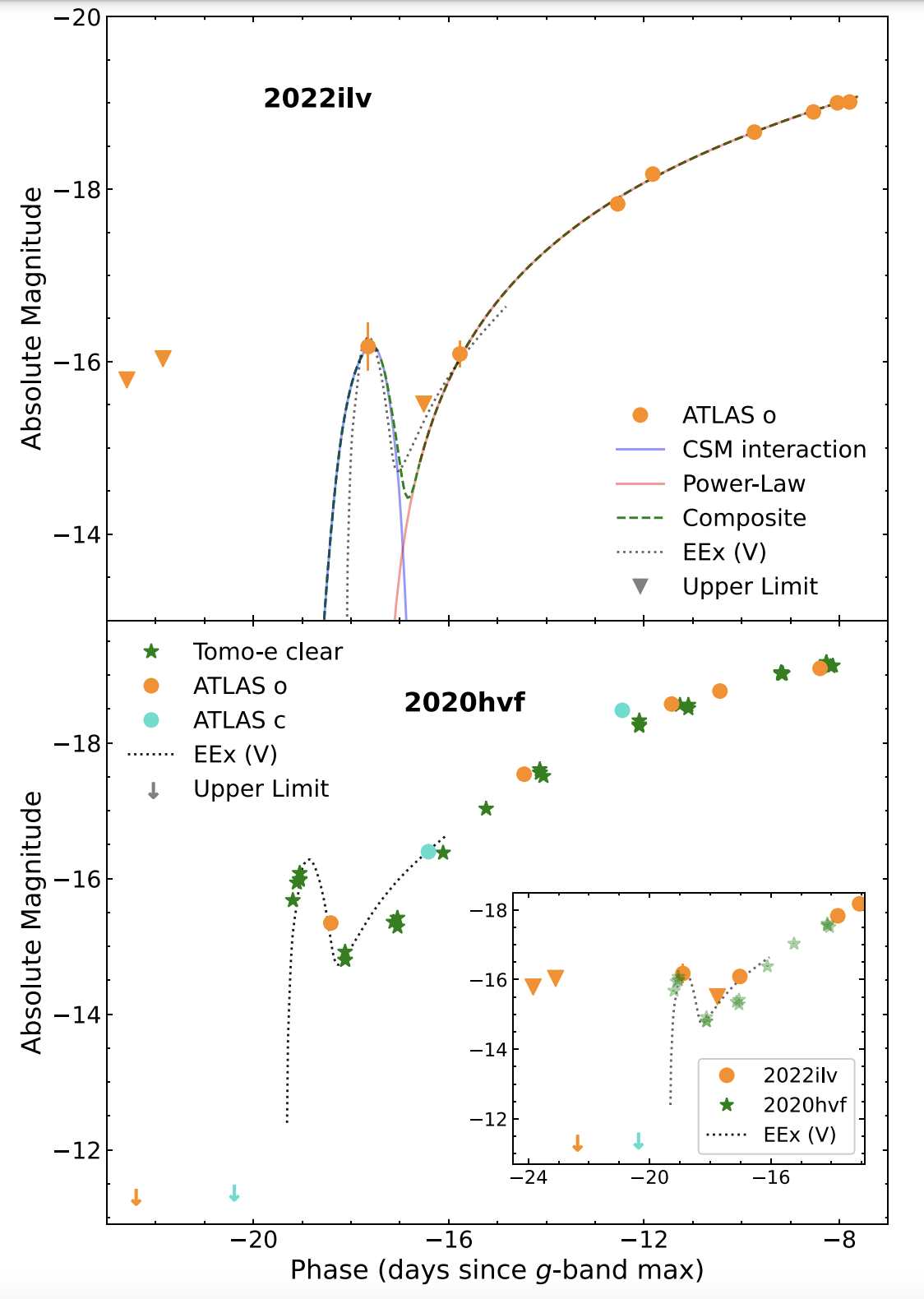 Jiang et al. 2021
Srivastav et al. 2023
MB = -19.9 mag
Mej = 2.1M   !
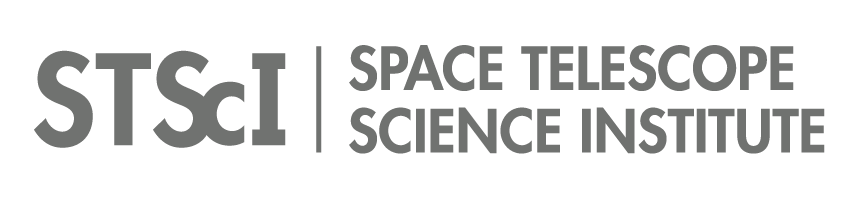 [Speaker Notes: No formal classification for Super-Chandra type Ias
But properties suggest an ejecta mass in excess of Mch. 
While a distinct subclass of SNe Ia, we still have a similar progenitor problem (SD vs DD)
This could potentially be explained with the explosion of a perhaps rapidly rotating massive white dwarf (formed by accretion) or perhaps by a DD system whose total mass is exceeds the Mch.
Other scenarios have been proposed like the core-degenerate where the excess luminosity comes from the interaction of the ejecta with the envelope of an ABG star. 
These papers interpret the bump as a result of interaction with a dense carbon oxygen rich CSM]
Super-MCh (or 03fg-like) SNe have unique photospheric features
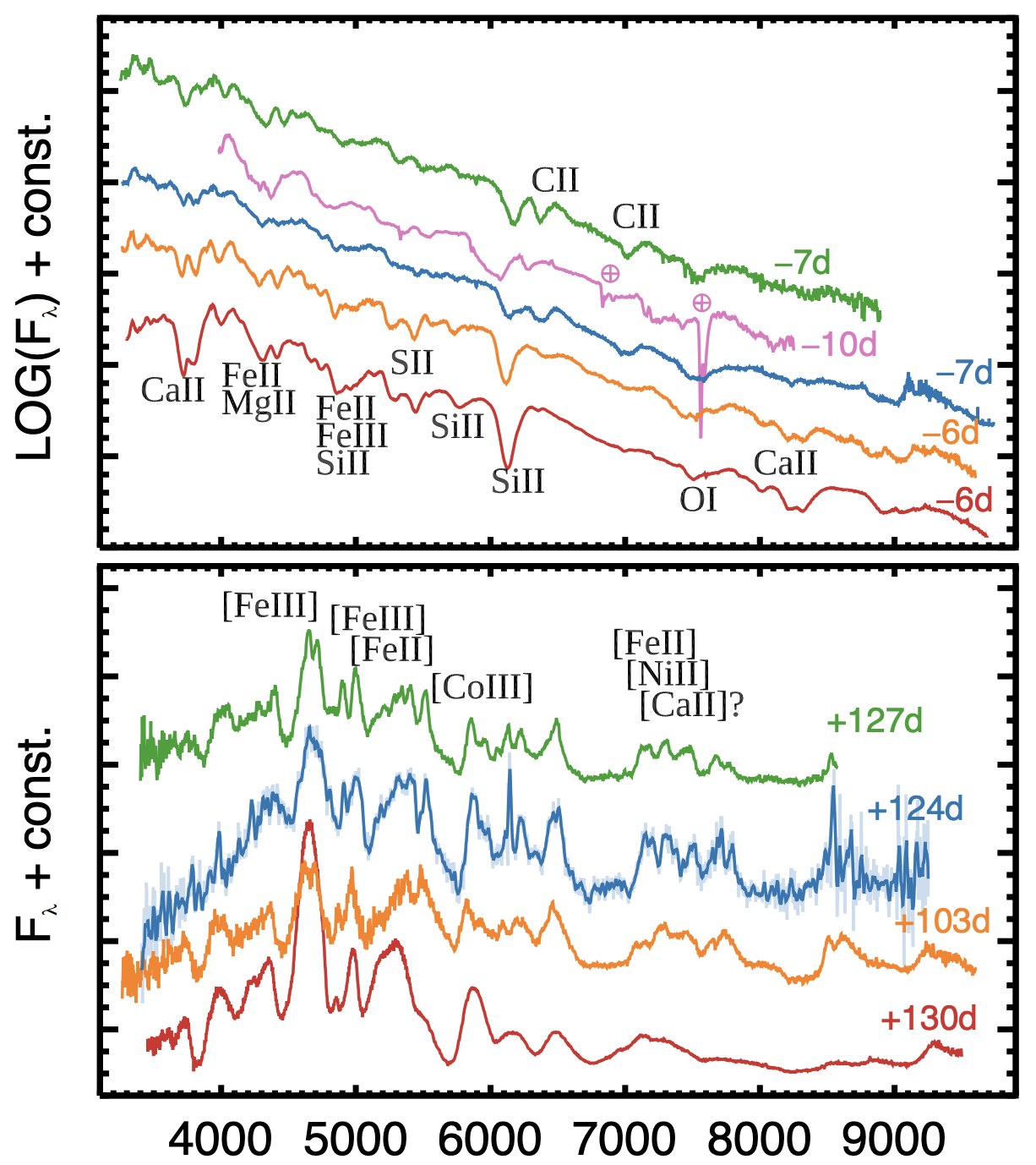 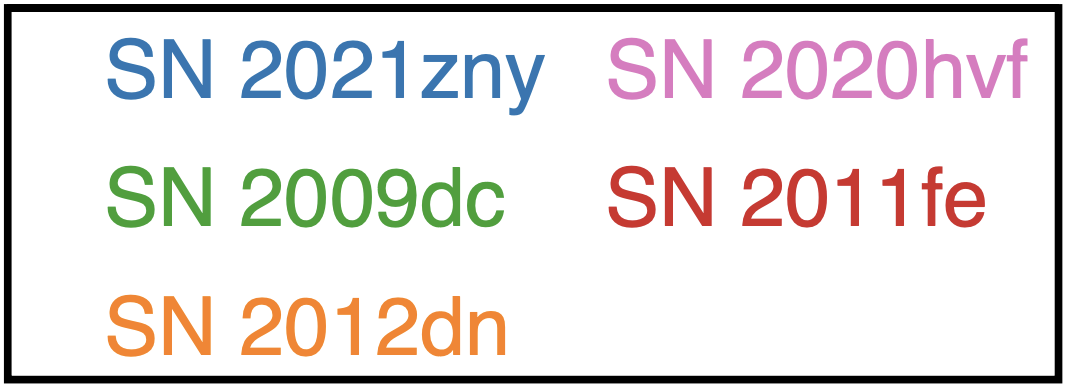 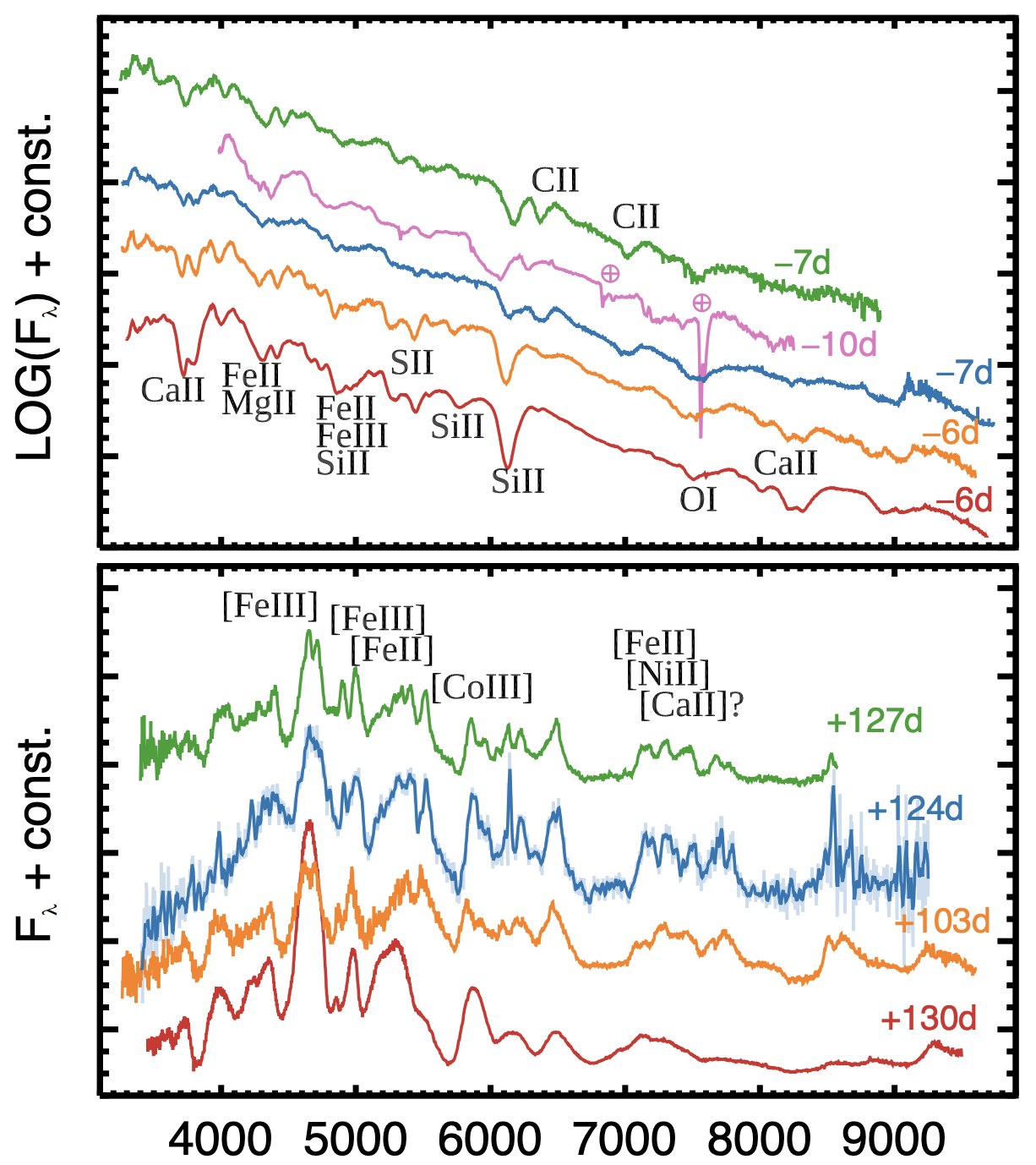 Dimitriadis et al. 2023
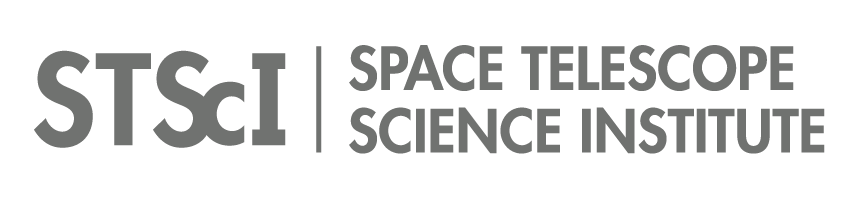 [Speaker Notes: Early bump + strong carbon features
Similar to 2009dc but high velocity and asymmetric absorption features]
Nebular spectrum is very different from “normal”-SNe Ia
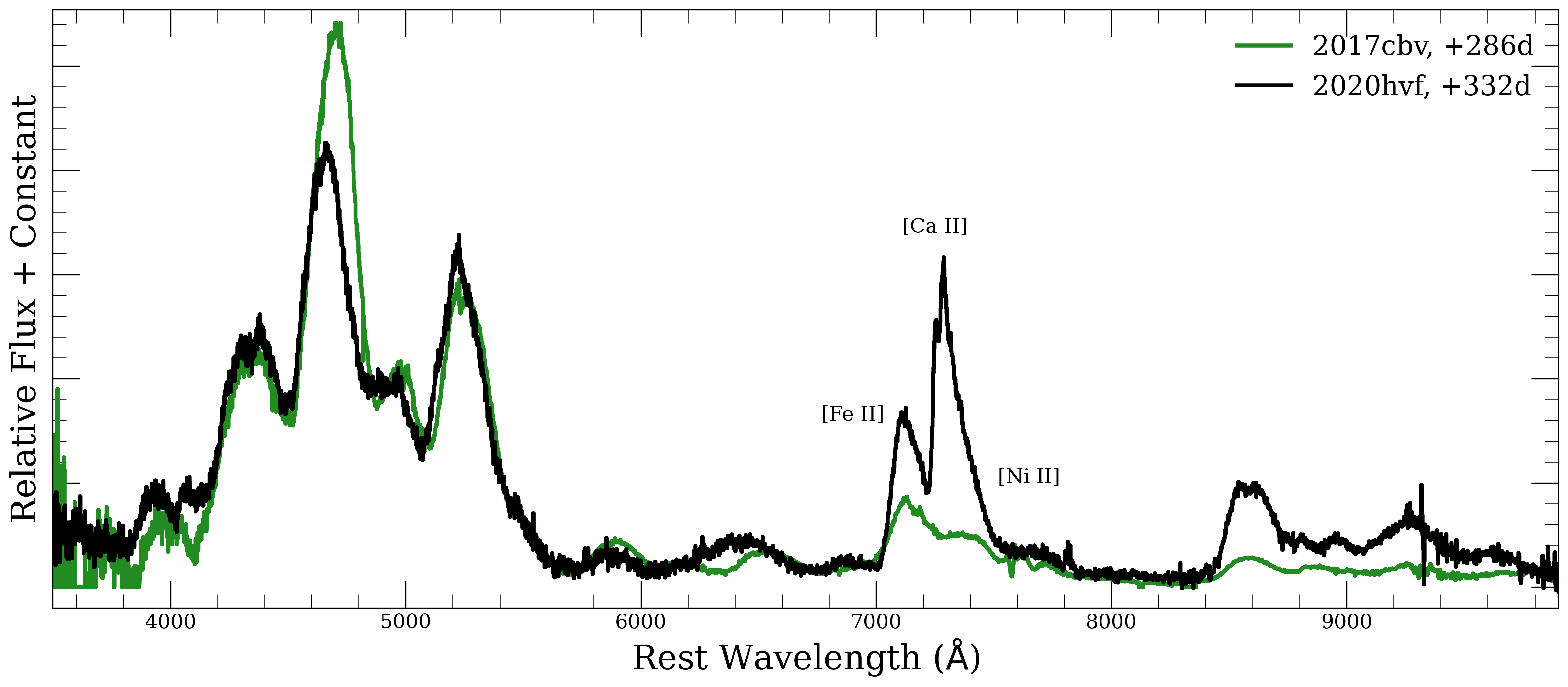 [Fe III]
Ca II
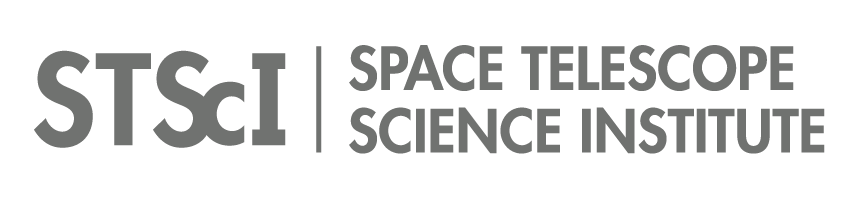 [Speaker Notes: Very different from normal SNe Ia, primarily ionization state and presence of Ca]
Nebular properties are most similar to Super-MCh SNe Ia
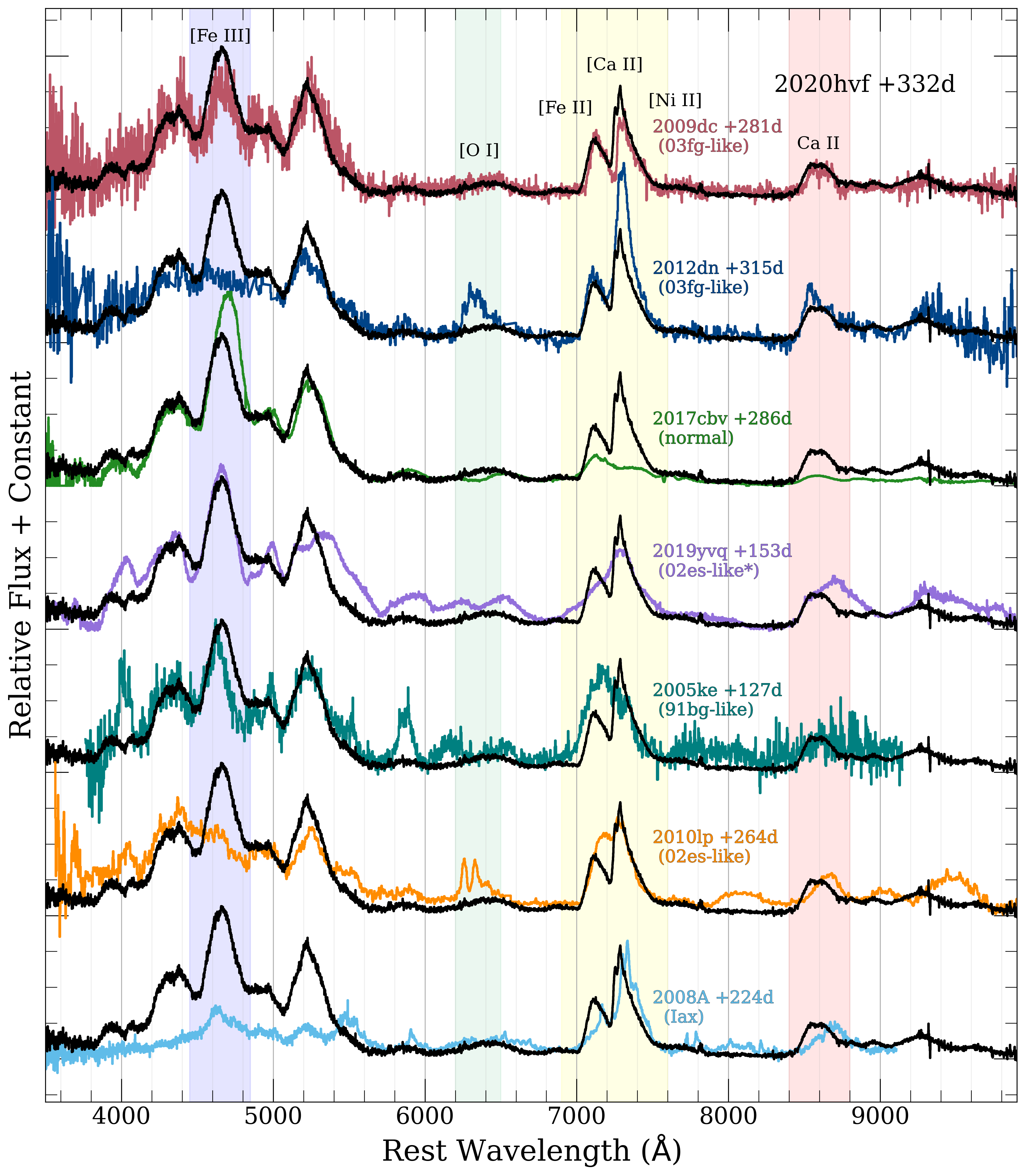 -20 mag
Early excess flux
Super-MCh (03fg-like) SNe Ia
Peculiar SN Ia with Strong [Ca II]
Low Luminosity SN Ia
02es-like with narrow [O I]
SN Iax
-17 mag
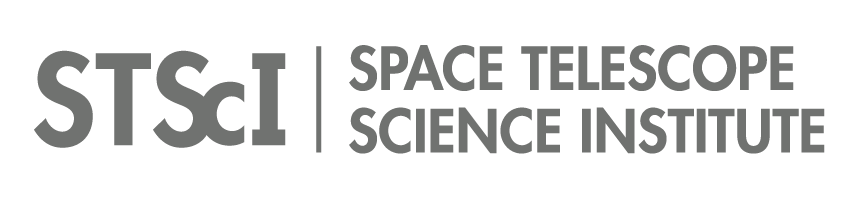 Siebert et al. 2023
[Speaker Notes: Mostly peculiar Sne Ia with low ionization state spectral features
Most similar qualitatively to 09dc
No lack of Fe III
Sometimes see broad or narrow oxygen.
Most of talk will focus on the 7300 complex which is a blend of Fe Ni and Ca]
Single symmetric components are often sufficient for normal SNe Ia
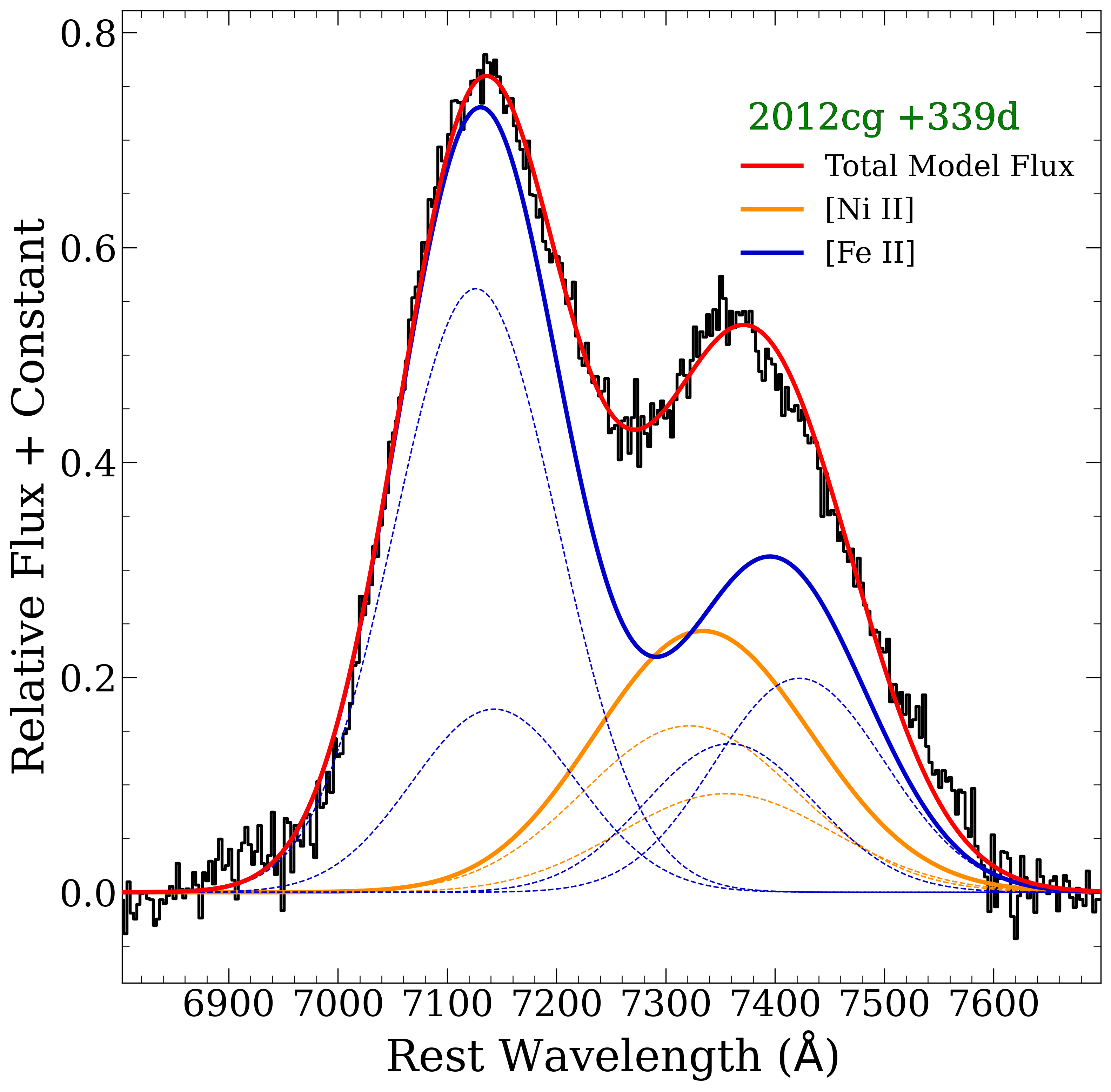 Likely contribution from [Ni II] but no [Ca II]
Offset -1,200 km/s
FWHM ~7000 km/s
3 parameters per solid blue/orange line
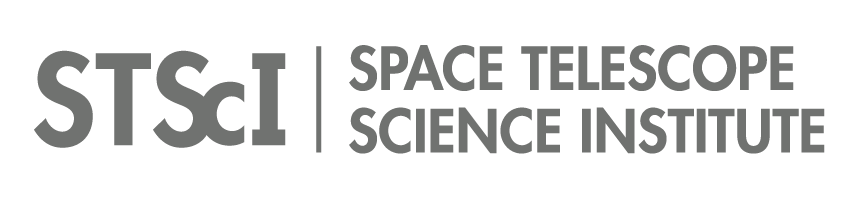 Siebert et al. 2023
[Speaker Notes: For normal SNE Ia single symmetric components of 
Typical, velocity widths and offsets on order of 1000 km/s
Walk through fit – dashed]
Single velocity components are insufficient
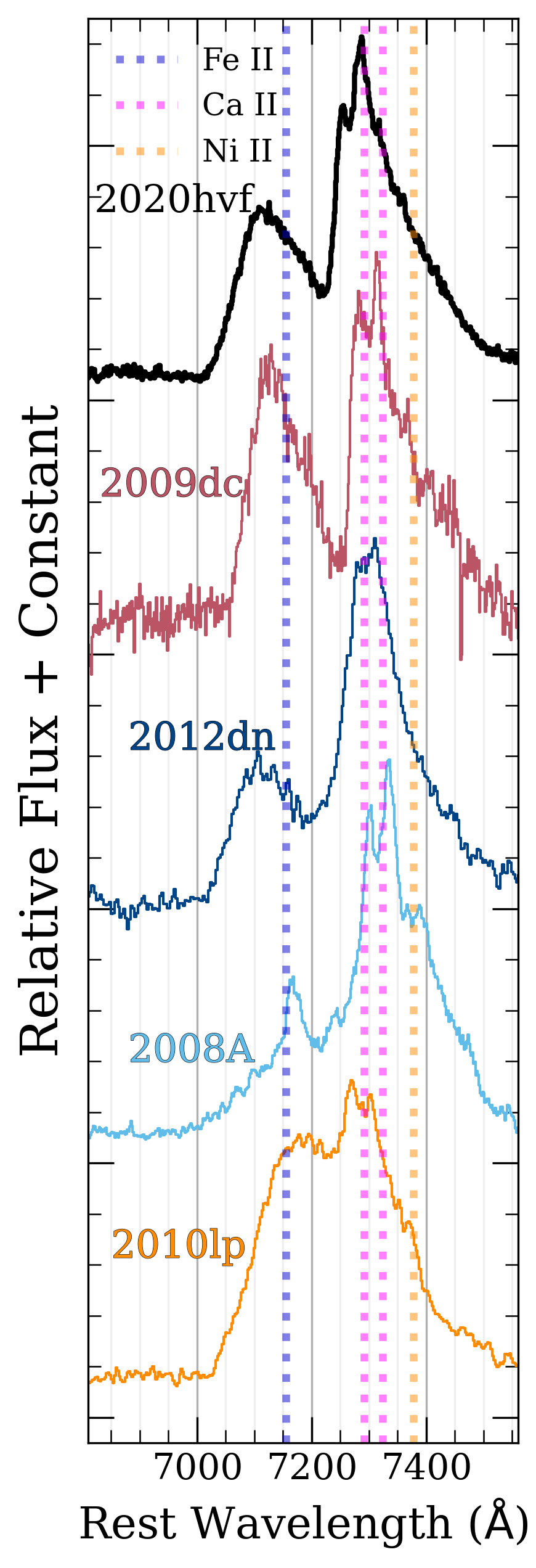 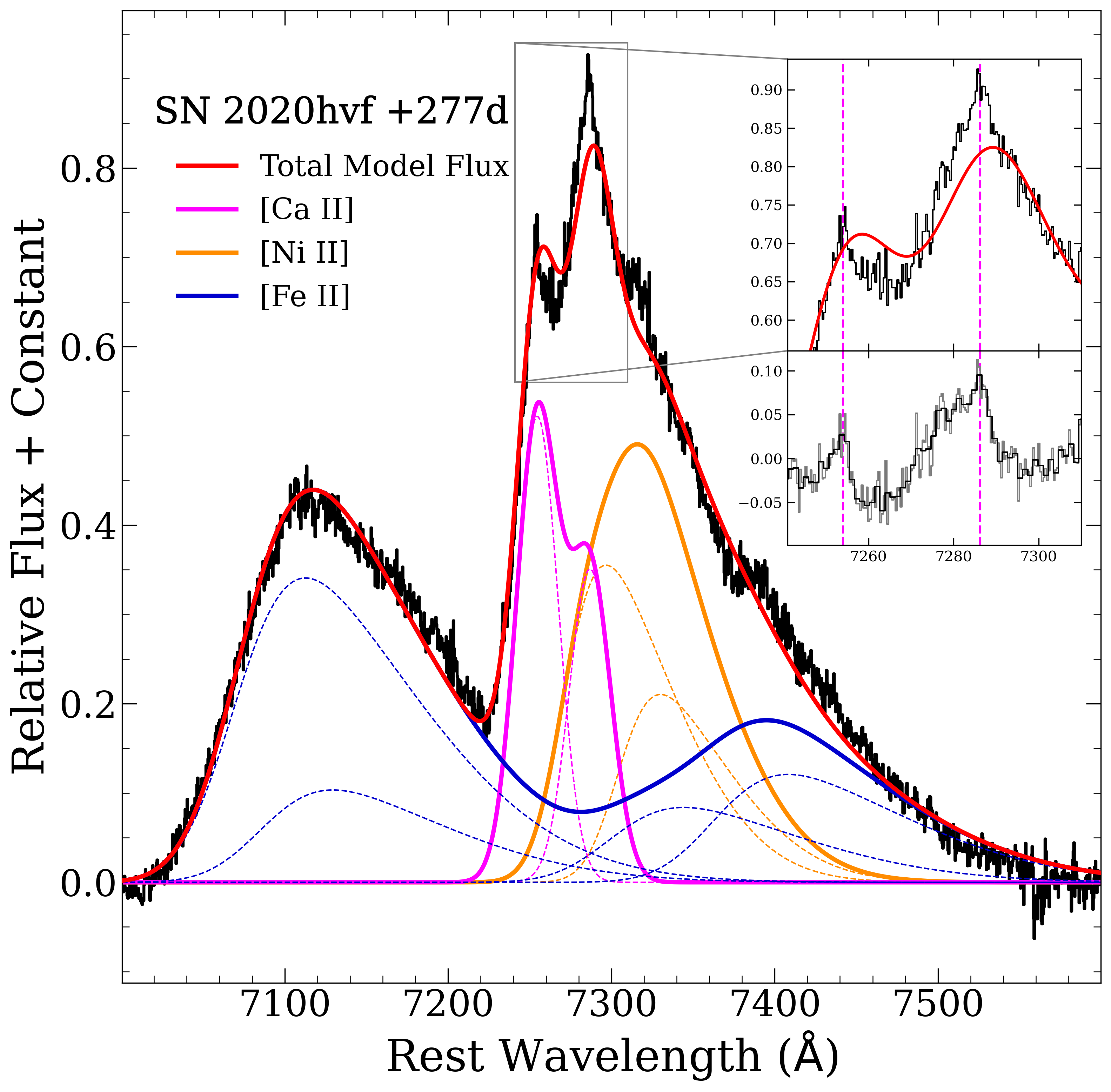 03fg-like
“Saw-Tooth” 
profile
SN Iax
02es-like
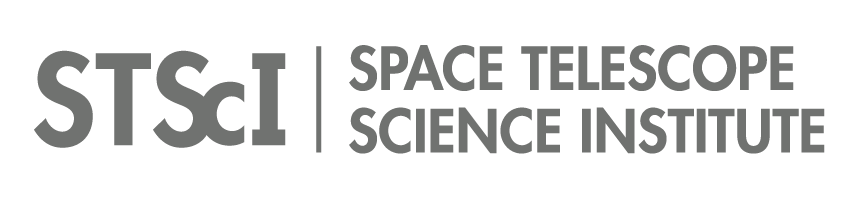 Siebert et al. 2023
[Speaker Notes: Saw-tooth steep blue edge and shallow-sloped red edge seem to be a common feature of 03fg-like
Added a skewness parameter to Fe and Ni which does ok.
Single Gaussian component of Ca is not sufficient to explain triple peaked structure.
Velocity of this broad component does not match up, the red shoulder is not reproduced well
Look at residuals, there are very narrow components present]
Two broad velocity components are needed to explain “triple-peak”
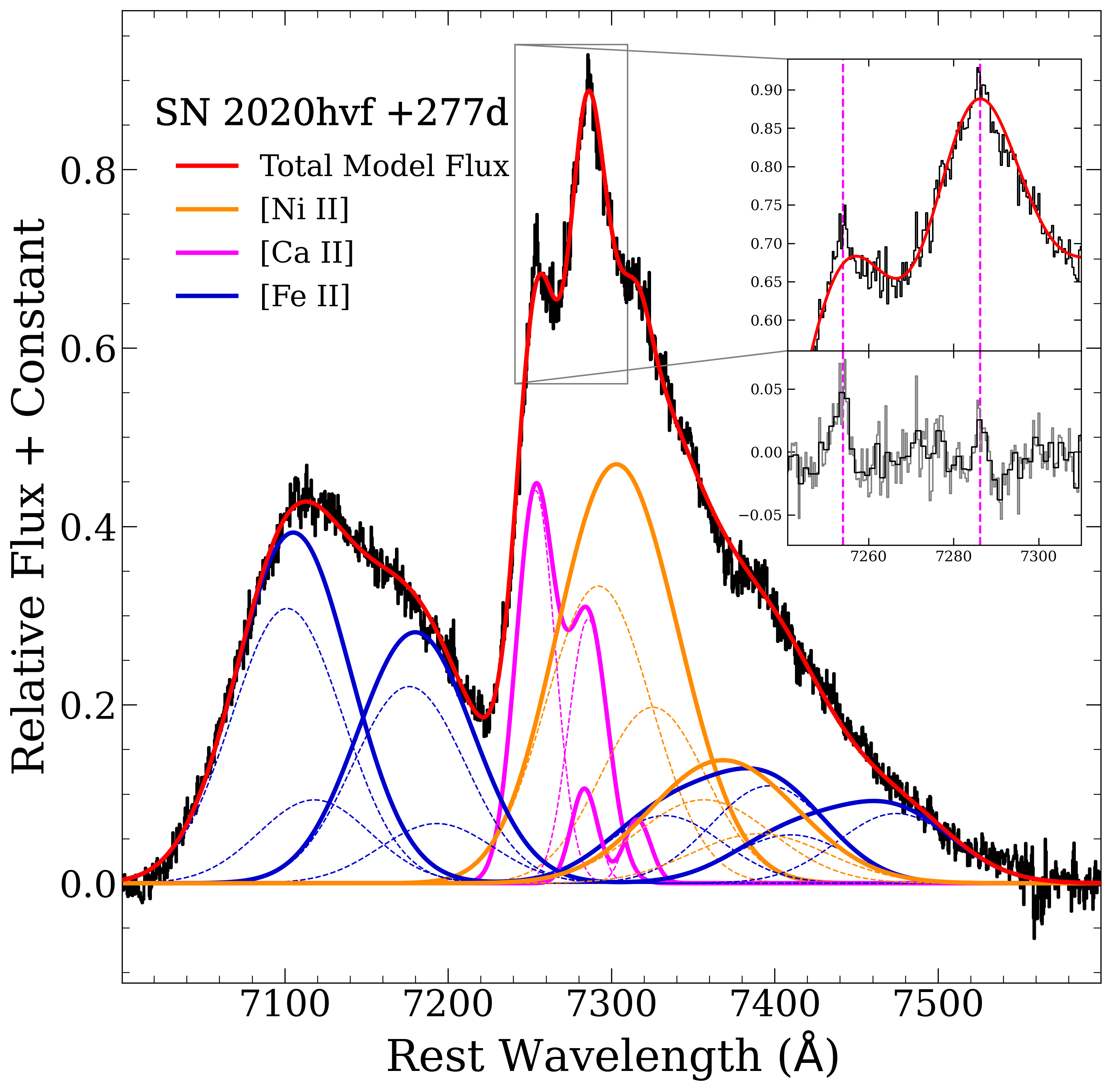 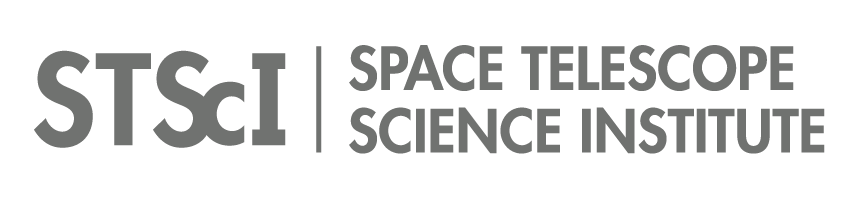 Siebert et al. 2023
[Speaker Notes: Primary change, added a second component of Ca]
A narrow component of [Ca II] is needed to reproduce the sharp peaks
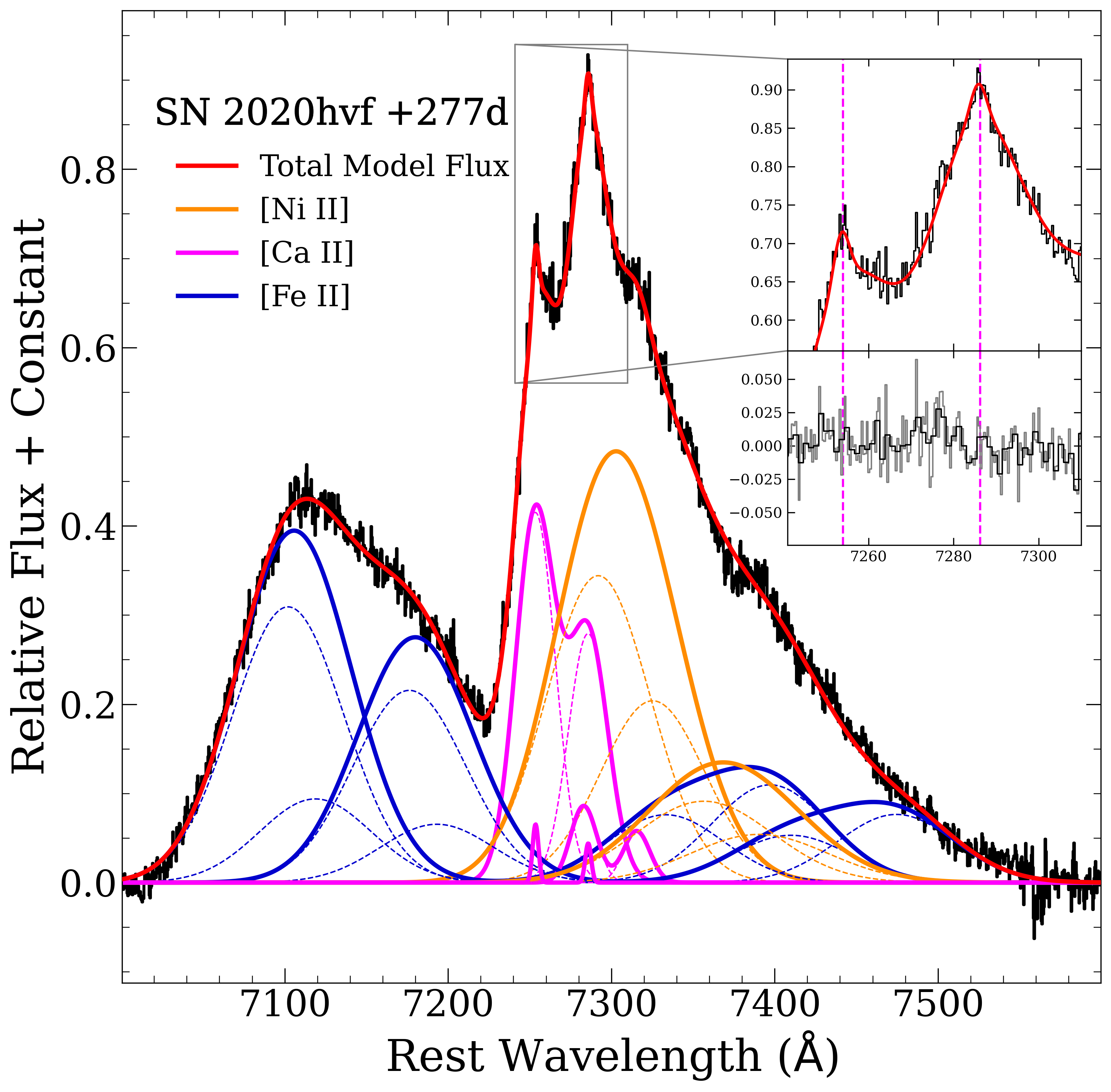 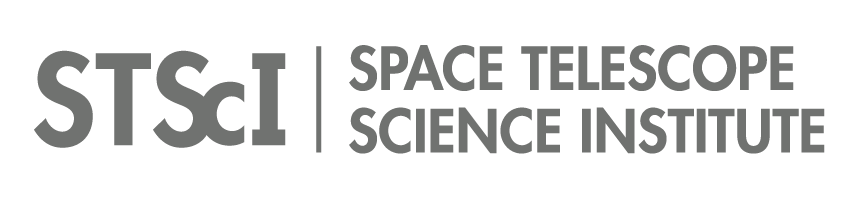 Siebert et al. 2023
A narrow component of [Ca II] is needed to reproduce the sharp peaks
2-Component Ca
2-Component + 1 Narrow
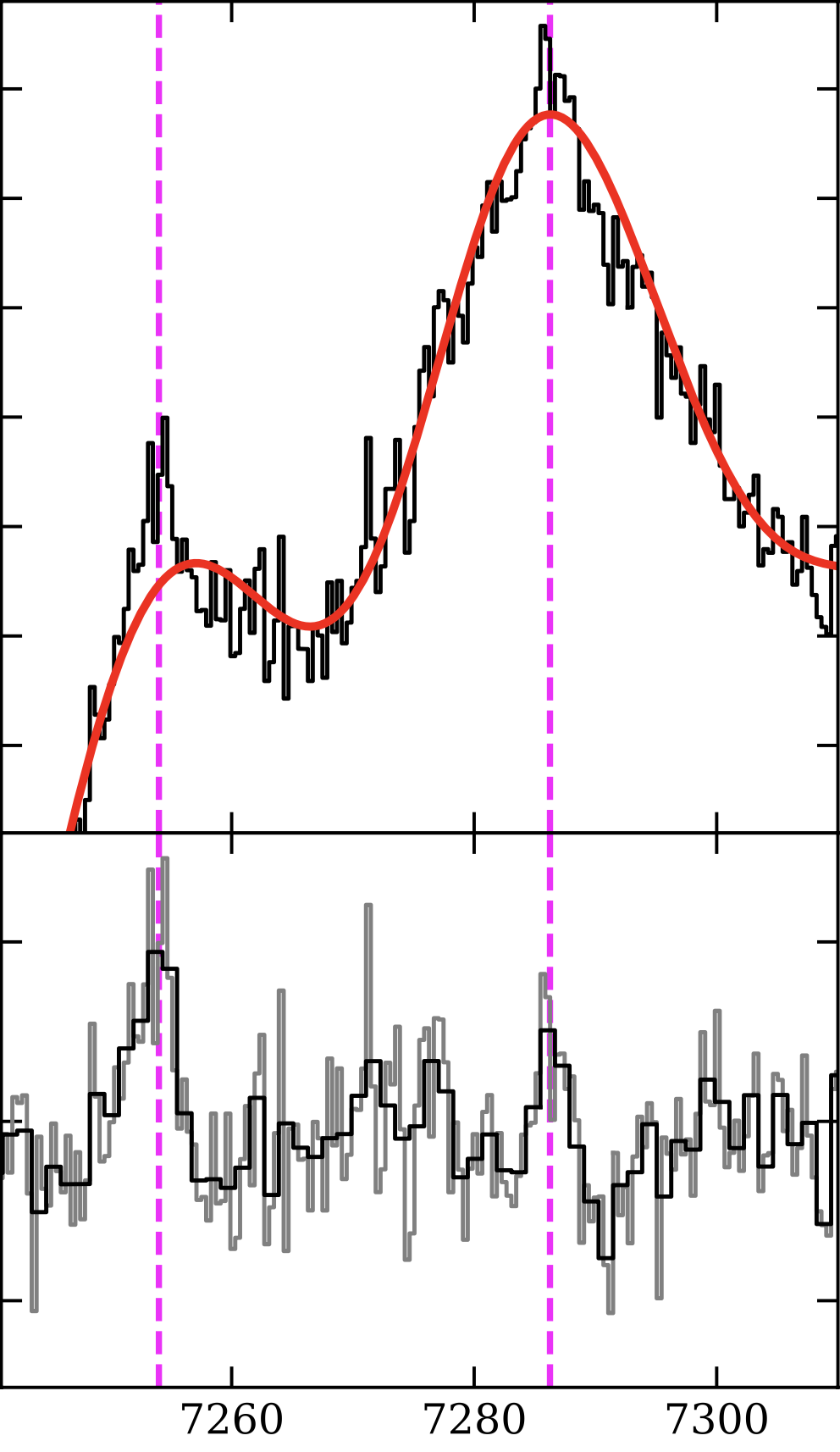 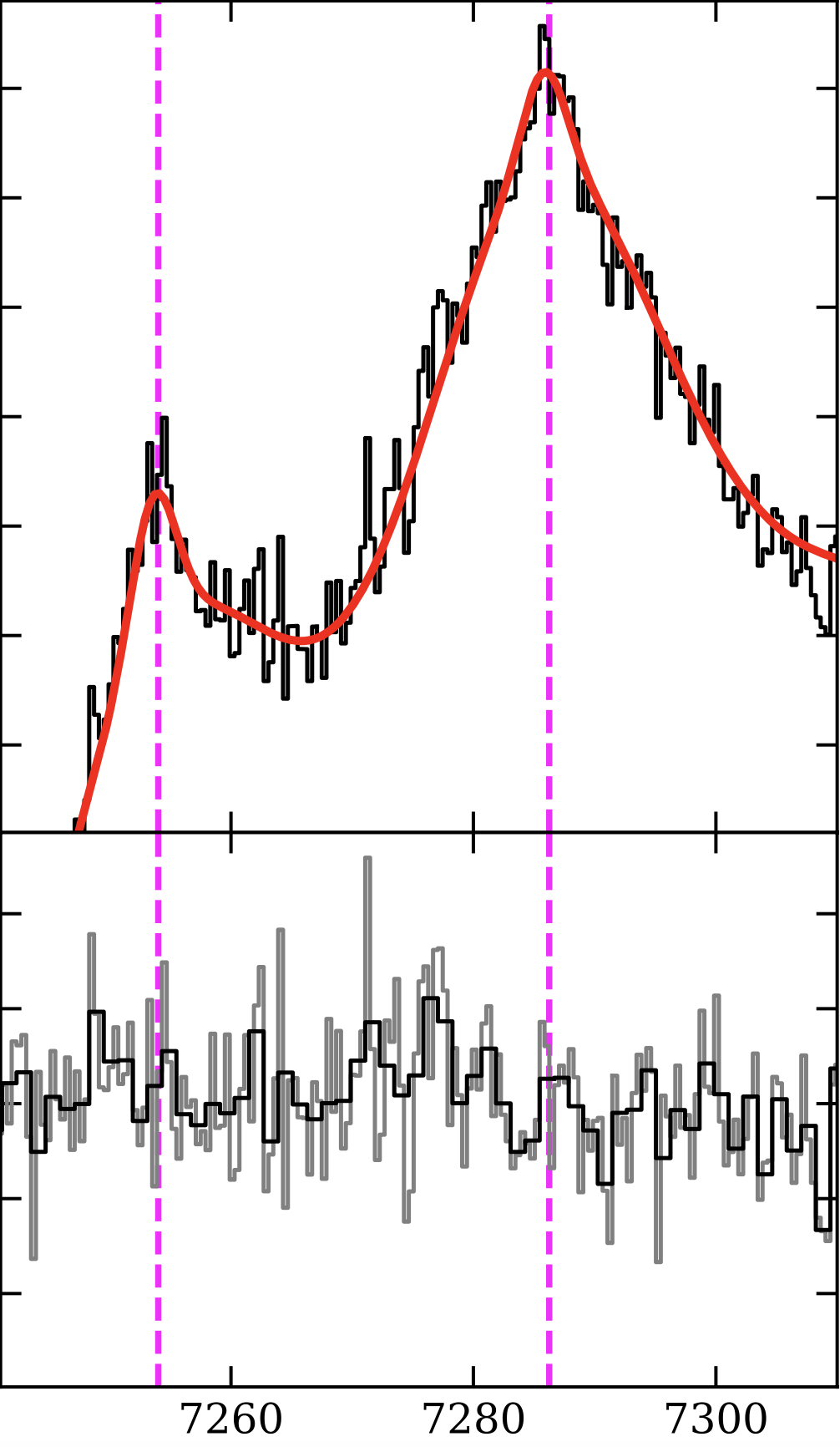 FWHM = 180 km/s!!
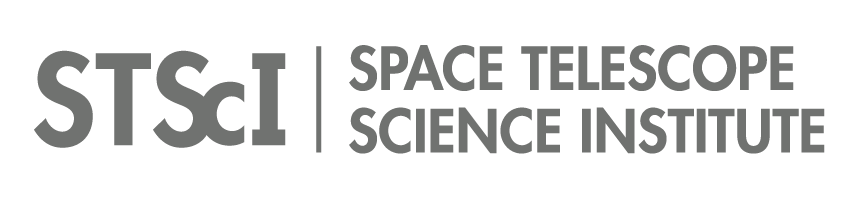 Siebert et al. 2023
[Speaker Notes: Comparable ve]
The nebular spectra of Super-MCh SNe Ia are diverse
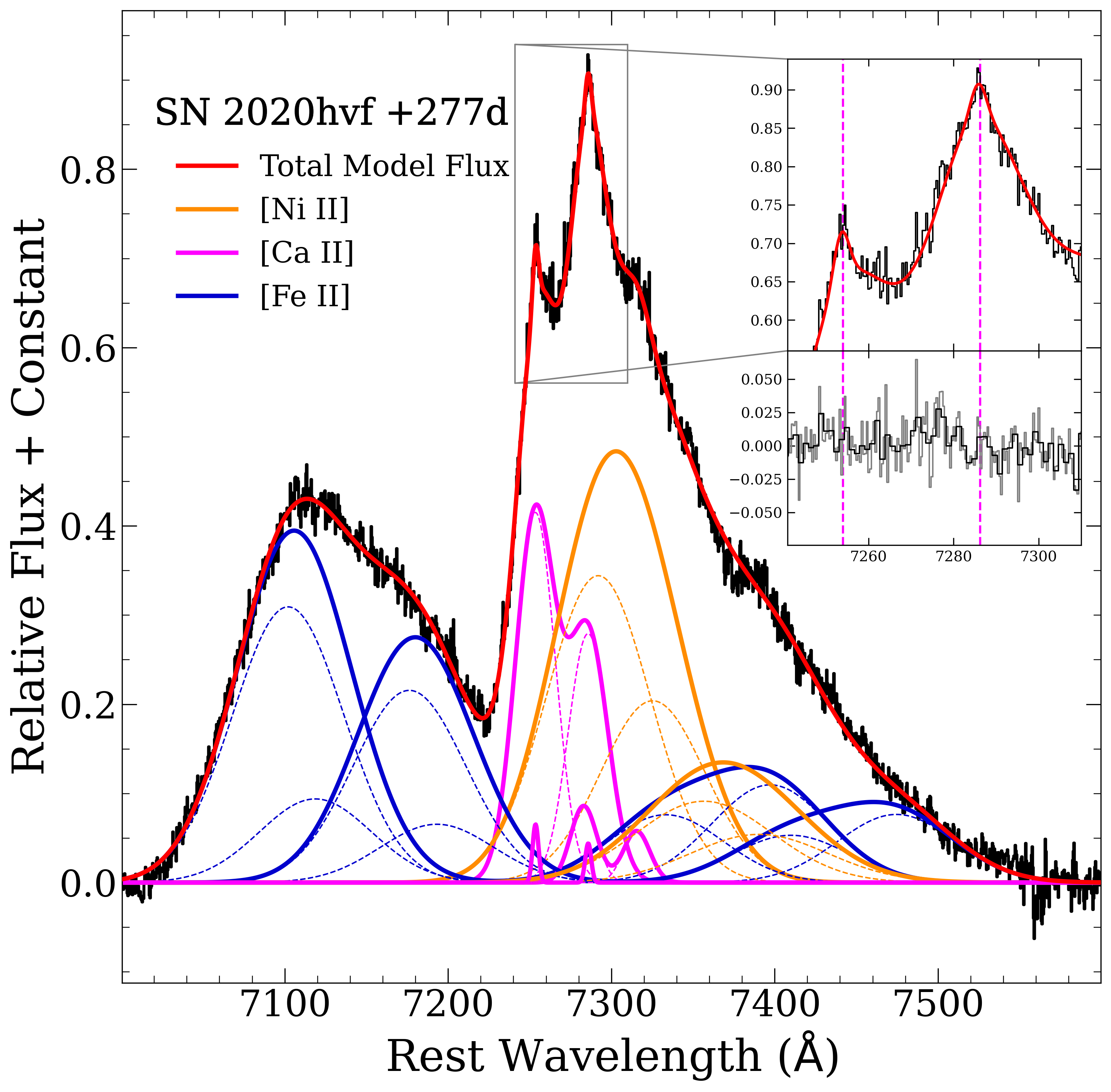 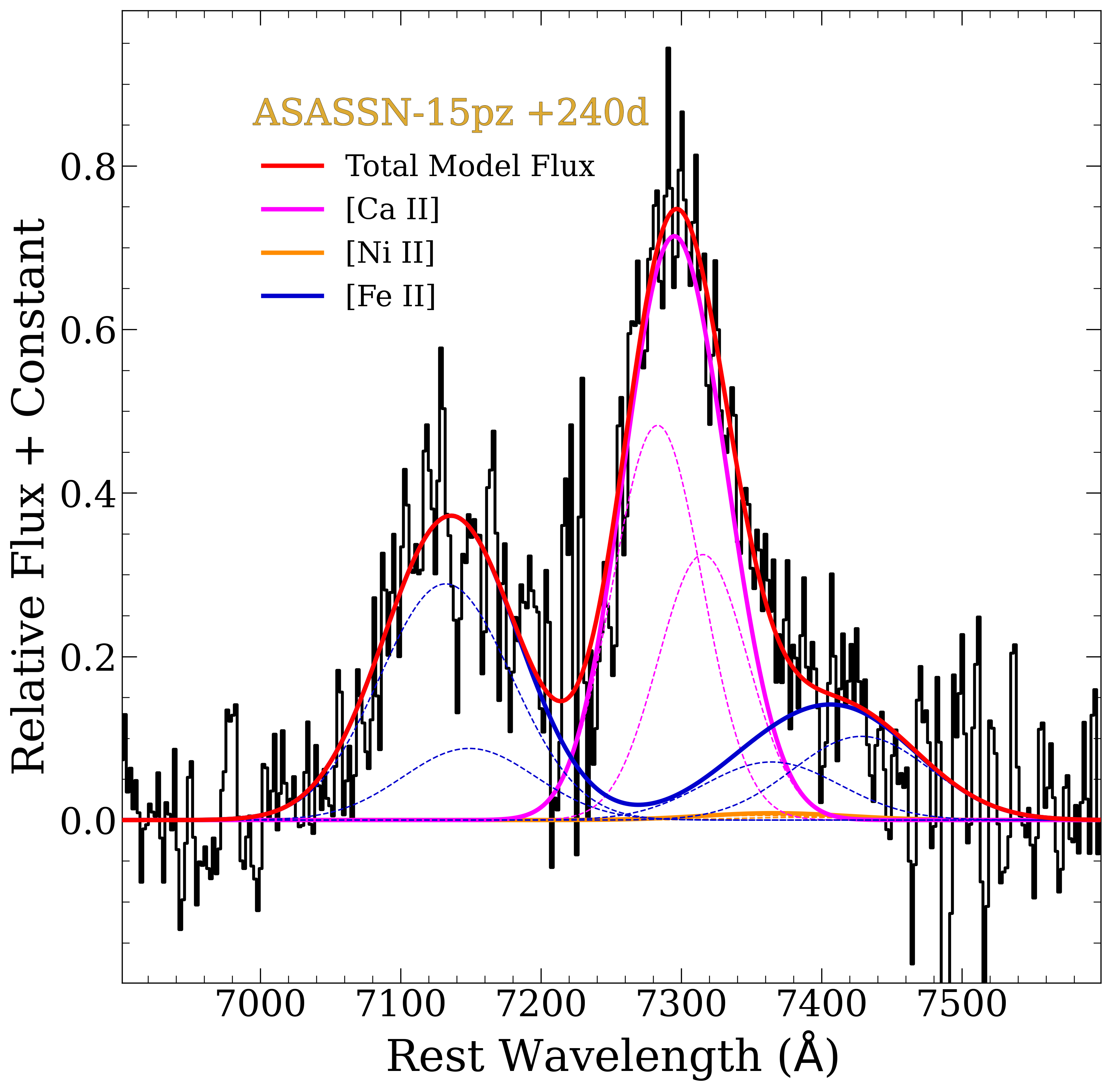 2020hvf 
2 broad Ca
1 very narrow (180 km/s)
2009dc
2 broad Fe
1 narrow Ca (700 km/s)
2012dn
1 narrow Ca (500 km/s)
ASASSN-15pz
Strong Ca
Weak Ni
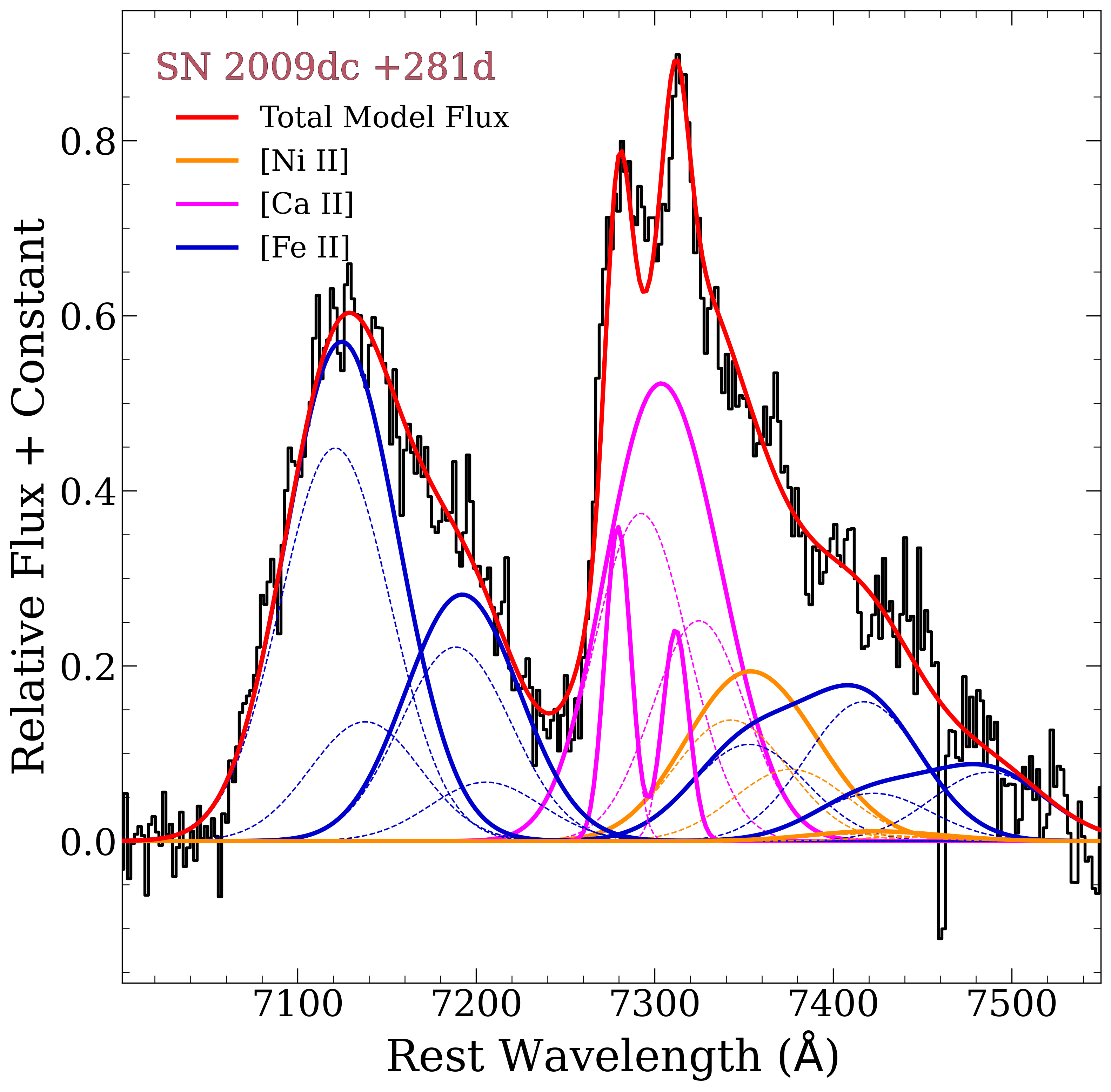 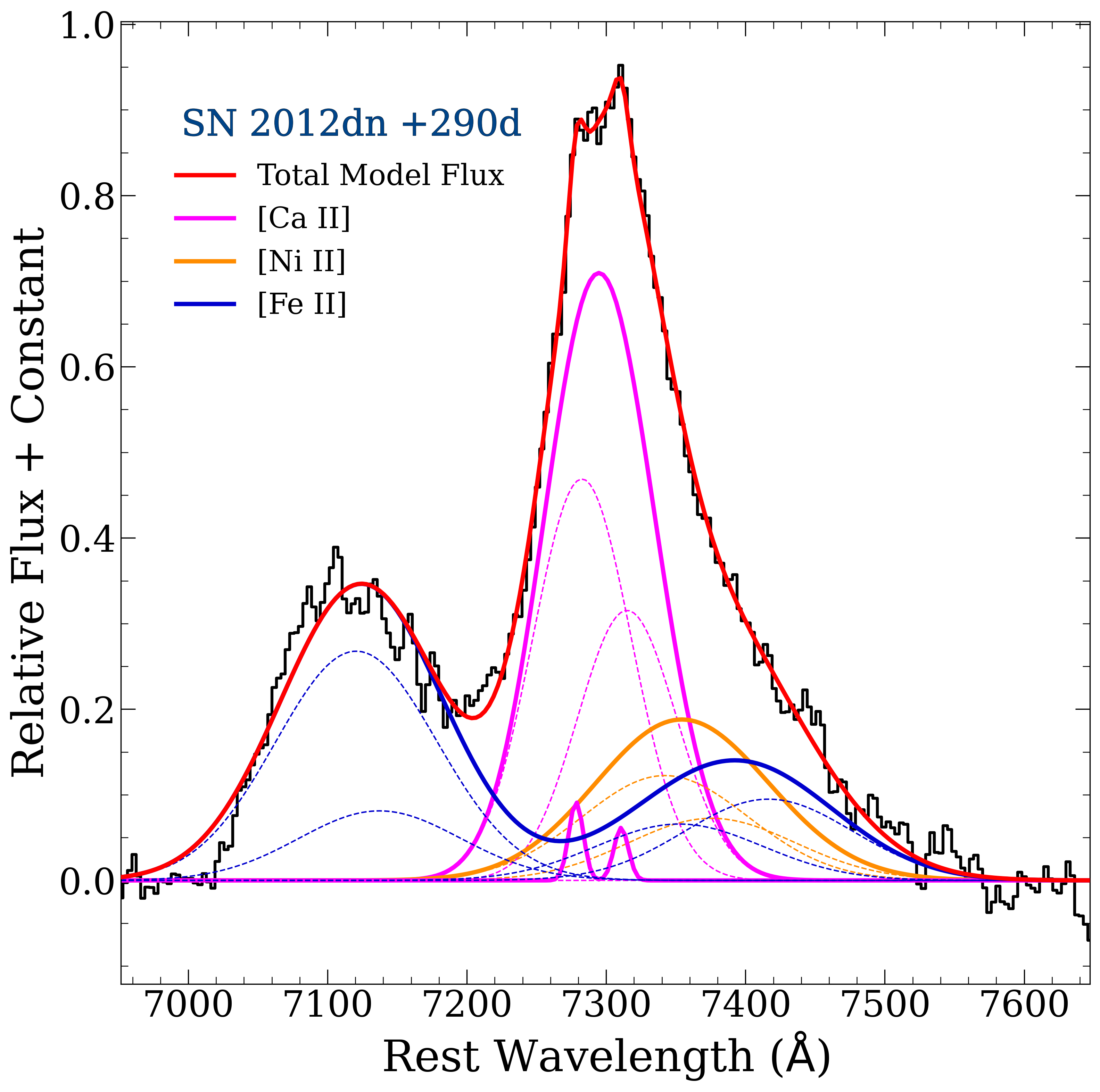 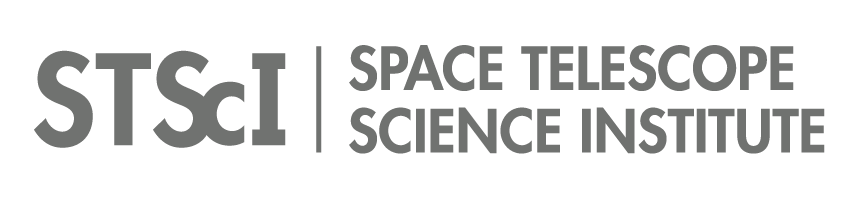 Siebert et al. 2023
Higher resolution is important for constraining narrow features
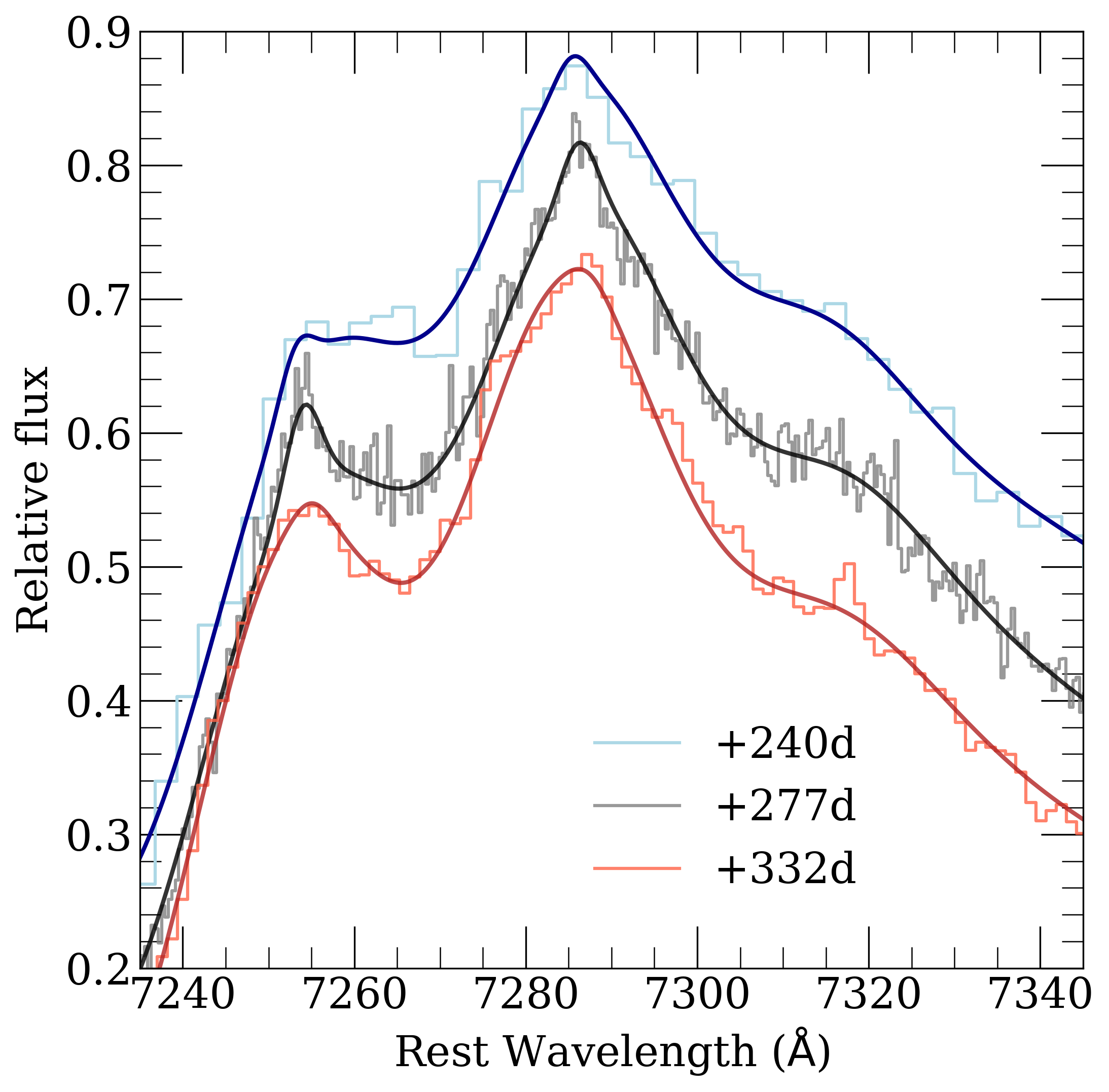 Kast: R ~ 3,000

LRIS: R ~ 18,000

LRIS: R ~ 6000
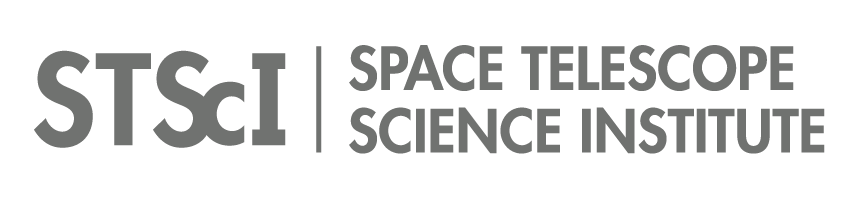 Siebert et al. 2023
Narrow [Ca II] is not seen in SN Ia but has been observed in SNe Iax
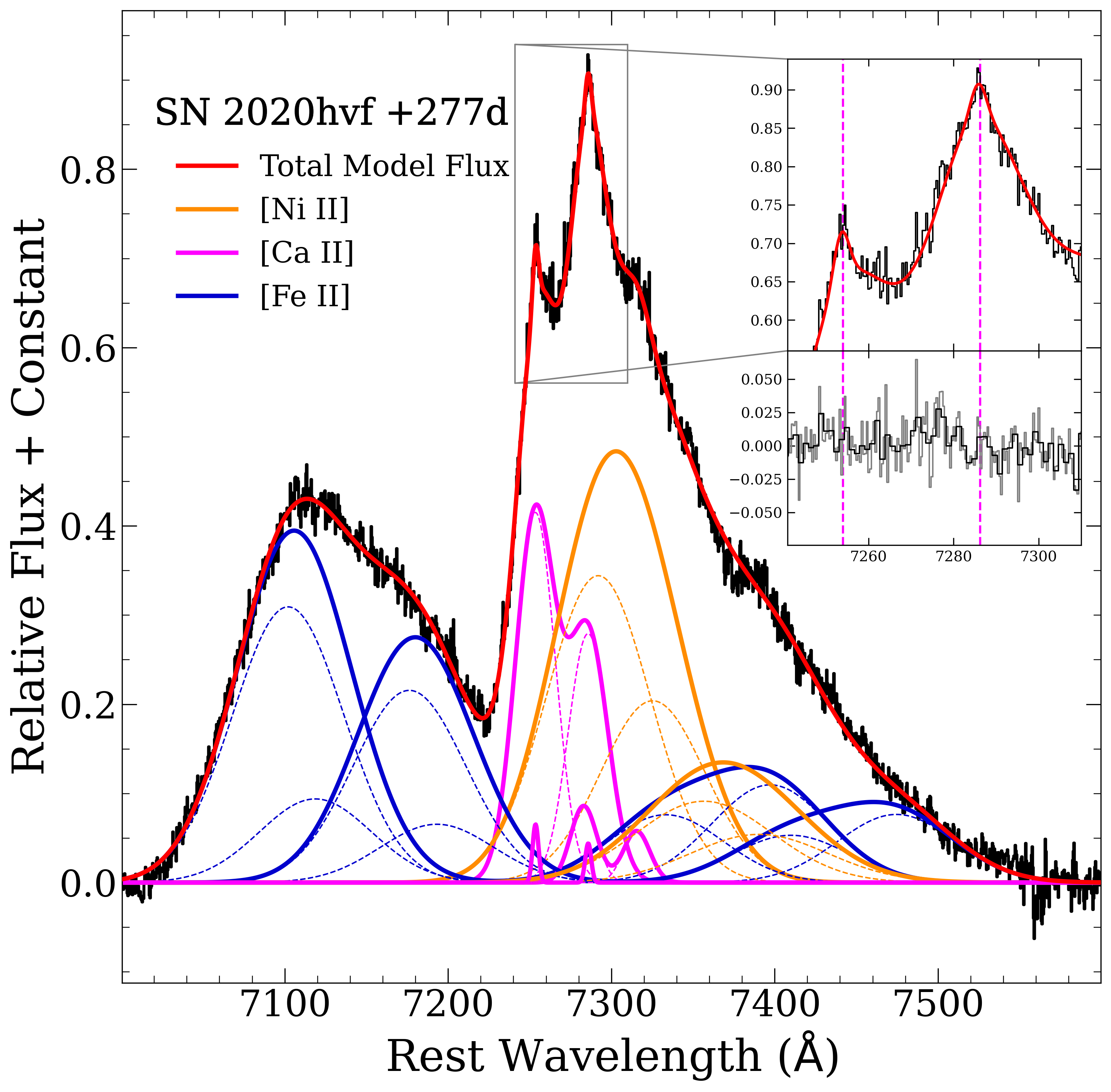 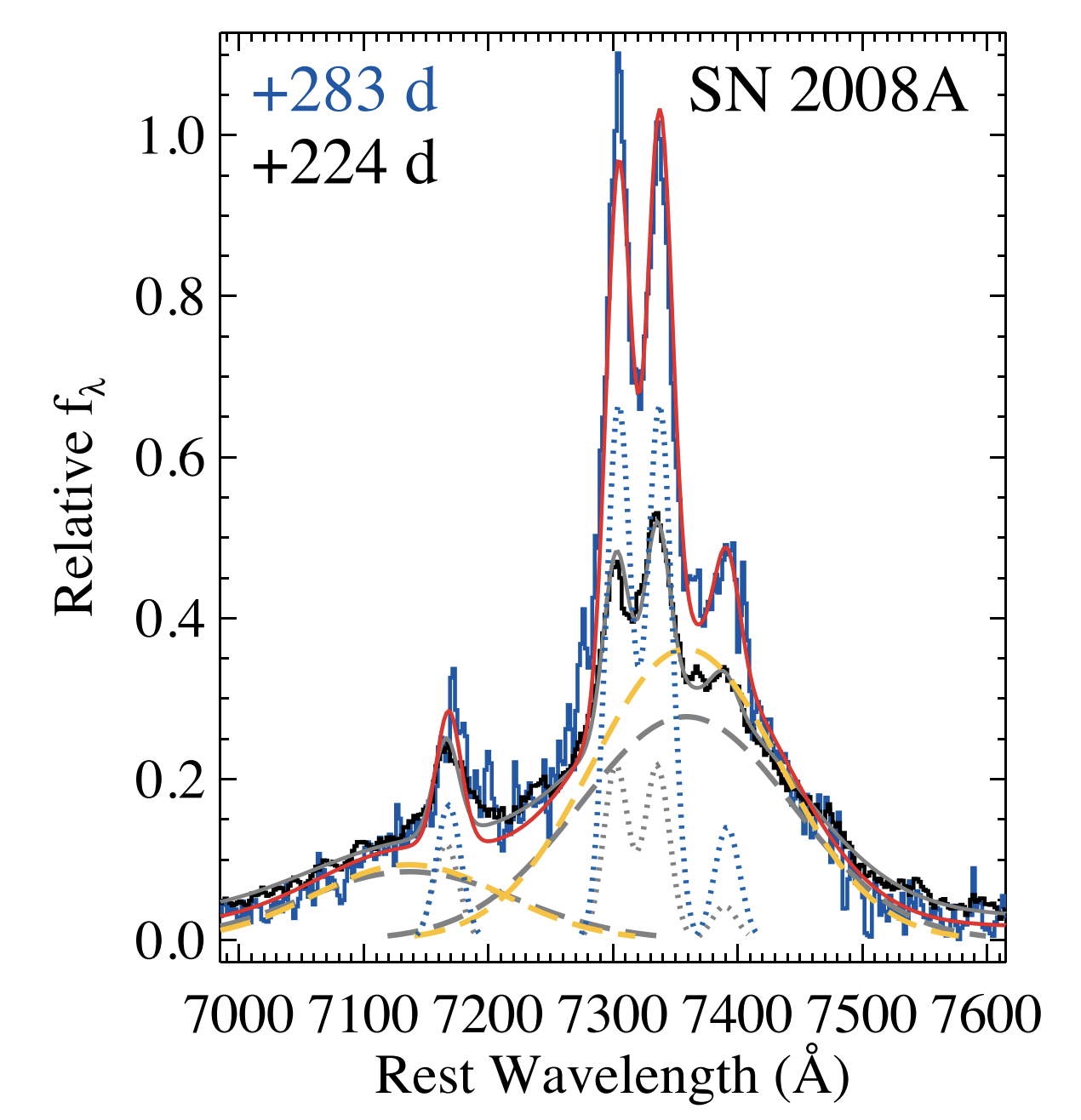 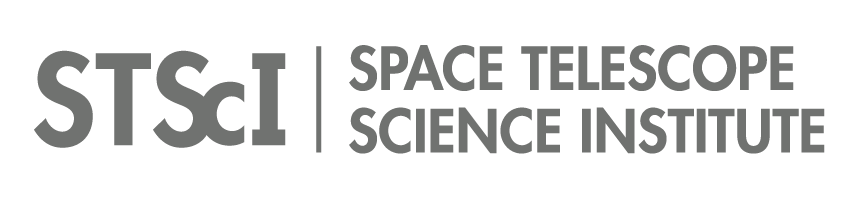 Foley et al. 2016
Siebert et al. 2023
[Speaker Notes: Using velocity width and making some basic assumptions, we estimate the mass of the bound remnant to be 0.2Msun.
However, we don’t see narrow Fe or Ni potentially telling us something about the composition of the ejecta. 
These still come from very different progenitors but both likely leave behind a bound remnant.]
P
S
Progenitor System Takeaways
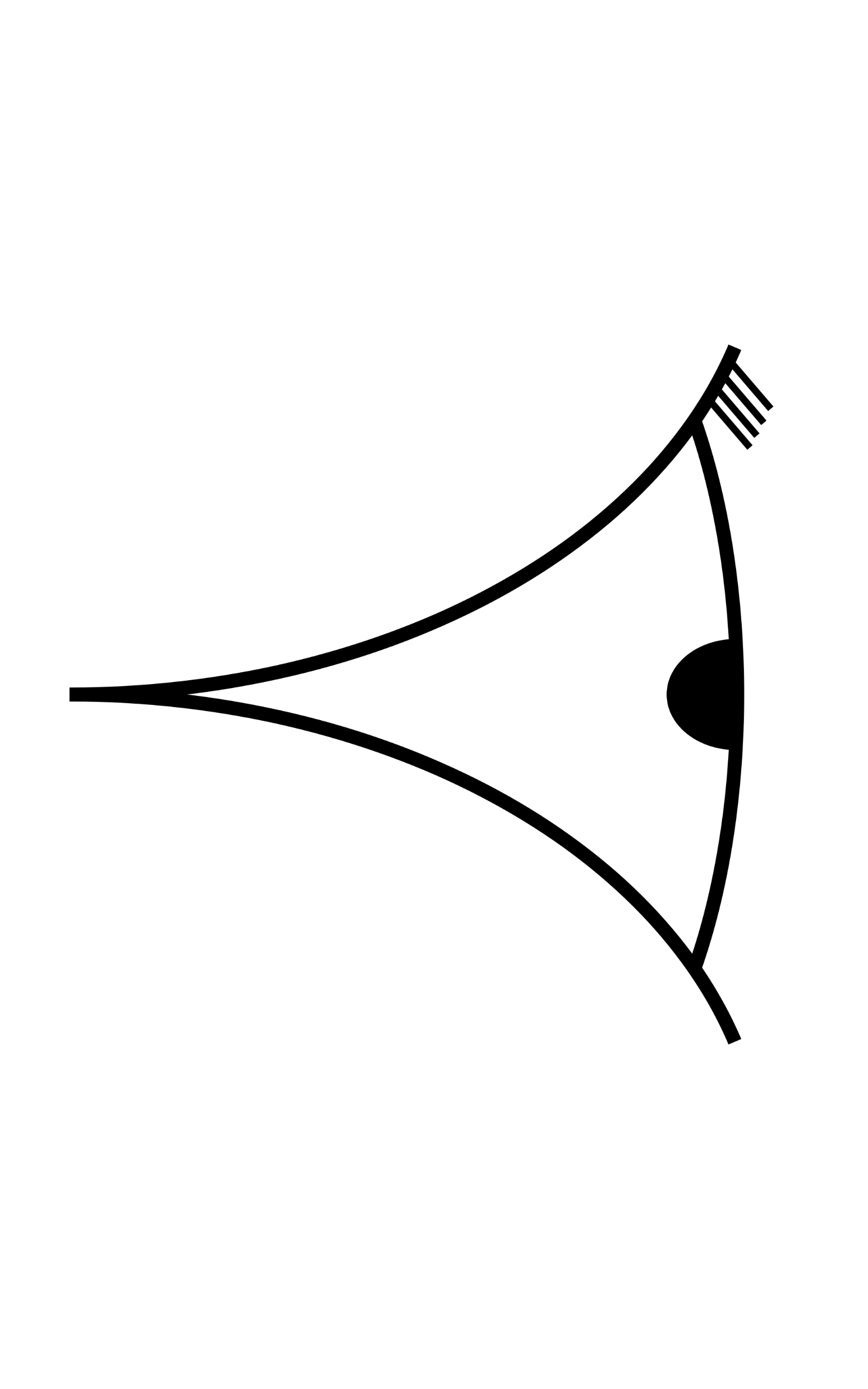 Highly asymmetric
Significant amounts of radioactive material offset by orbital velocities
High ejecta mass likely requires a DD progenitor system
Extremely low-velocity Ca offset from systemic velocity indicates a surviving companion star
Check out the paper! arXiv:2306.11788

Future observations:
High resolution spectra are needed of Super-Chandra events
JWST spectroscopy - SN 2022pul…
?
BR
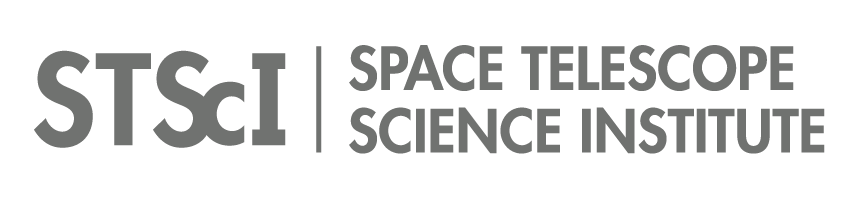 [Speaker Notes: Regardless of the exact details of the fit. There is clearly a narrow component of Ca offset by -1500 km/s.]
SN 2022pul is bonkers!
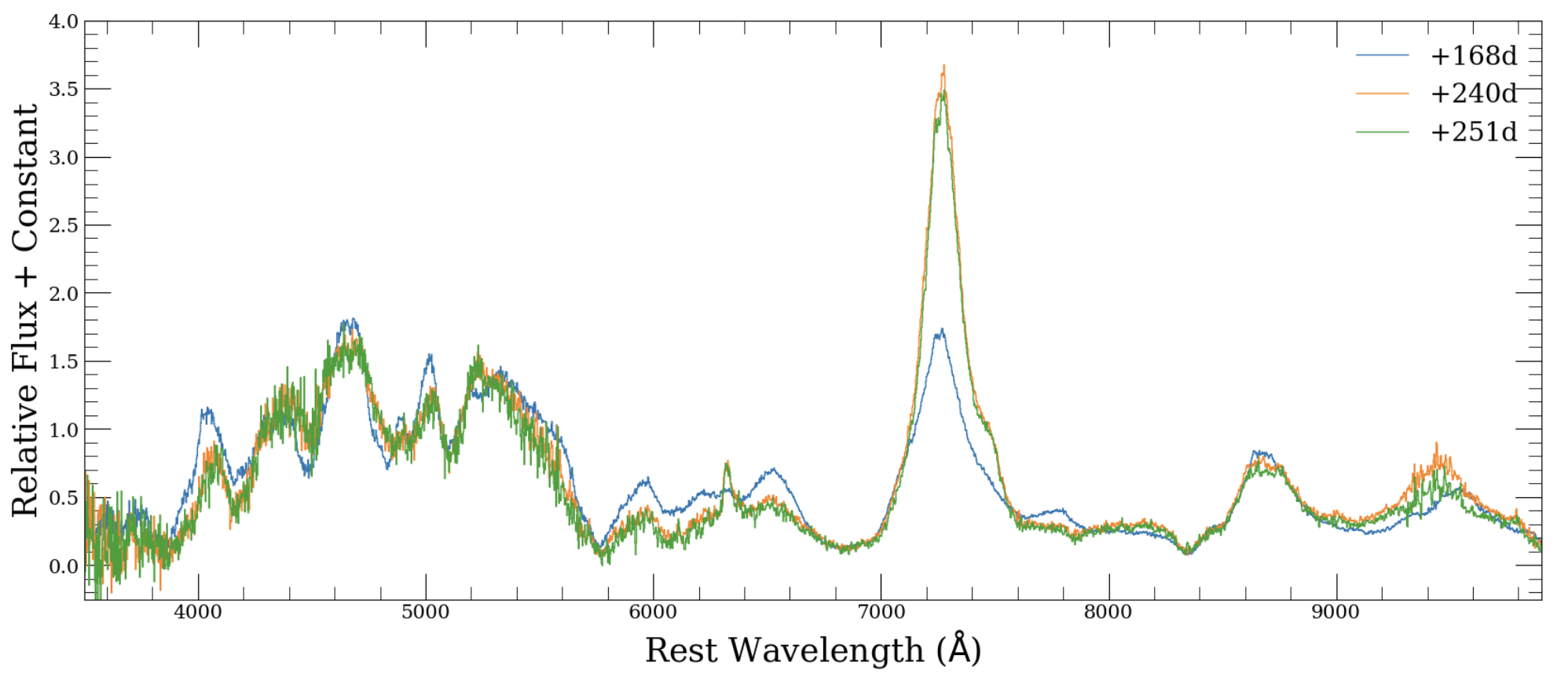 Narrow [Ca II] ?
[O I]
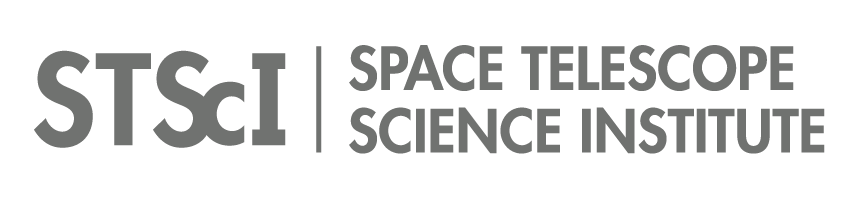 [Speaker Notes: Strongest Calcium I have seen in a SN Ia. Oxygen pops up out of nowhere]
NIR nebular features require multiple Fe components
Normal SNe Ia
SN 2022pul – Super-Mch
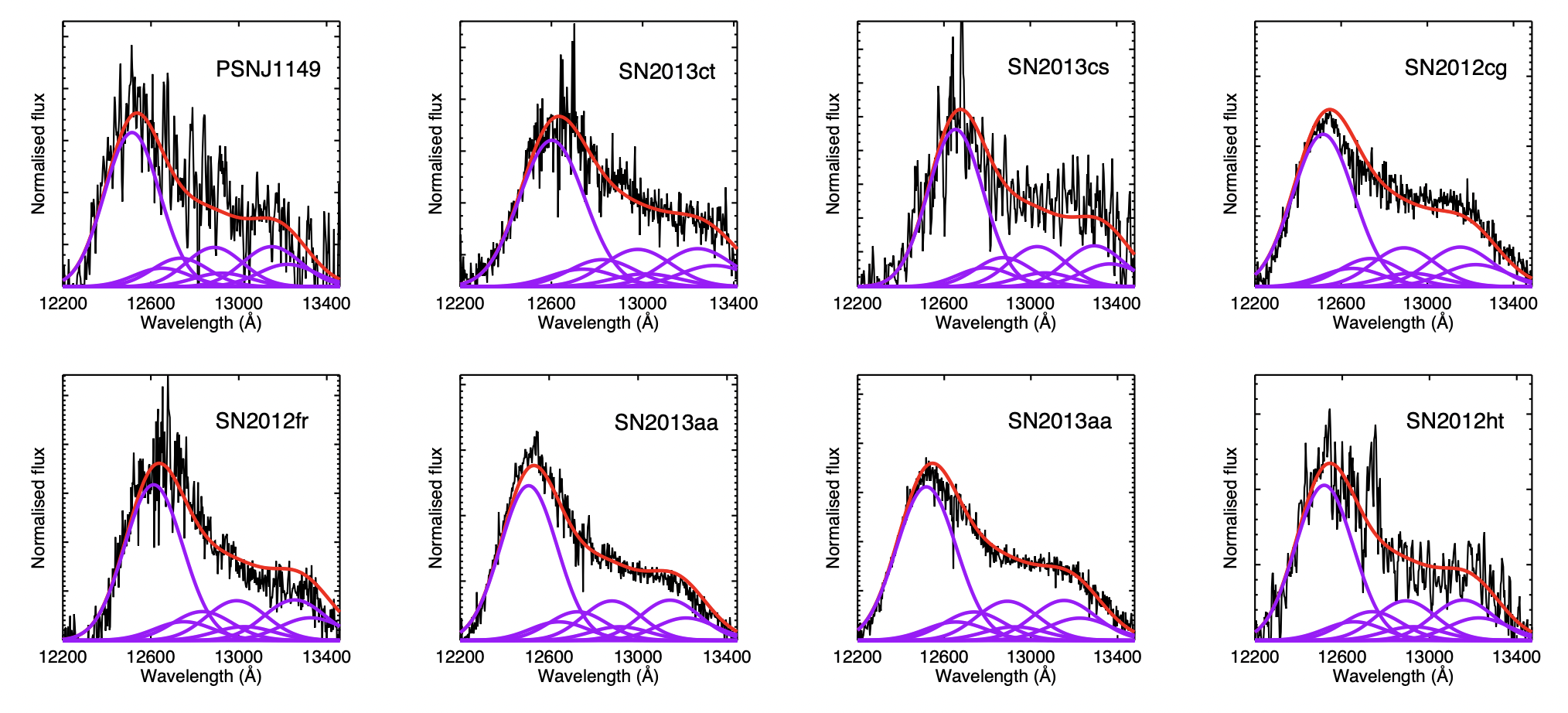 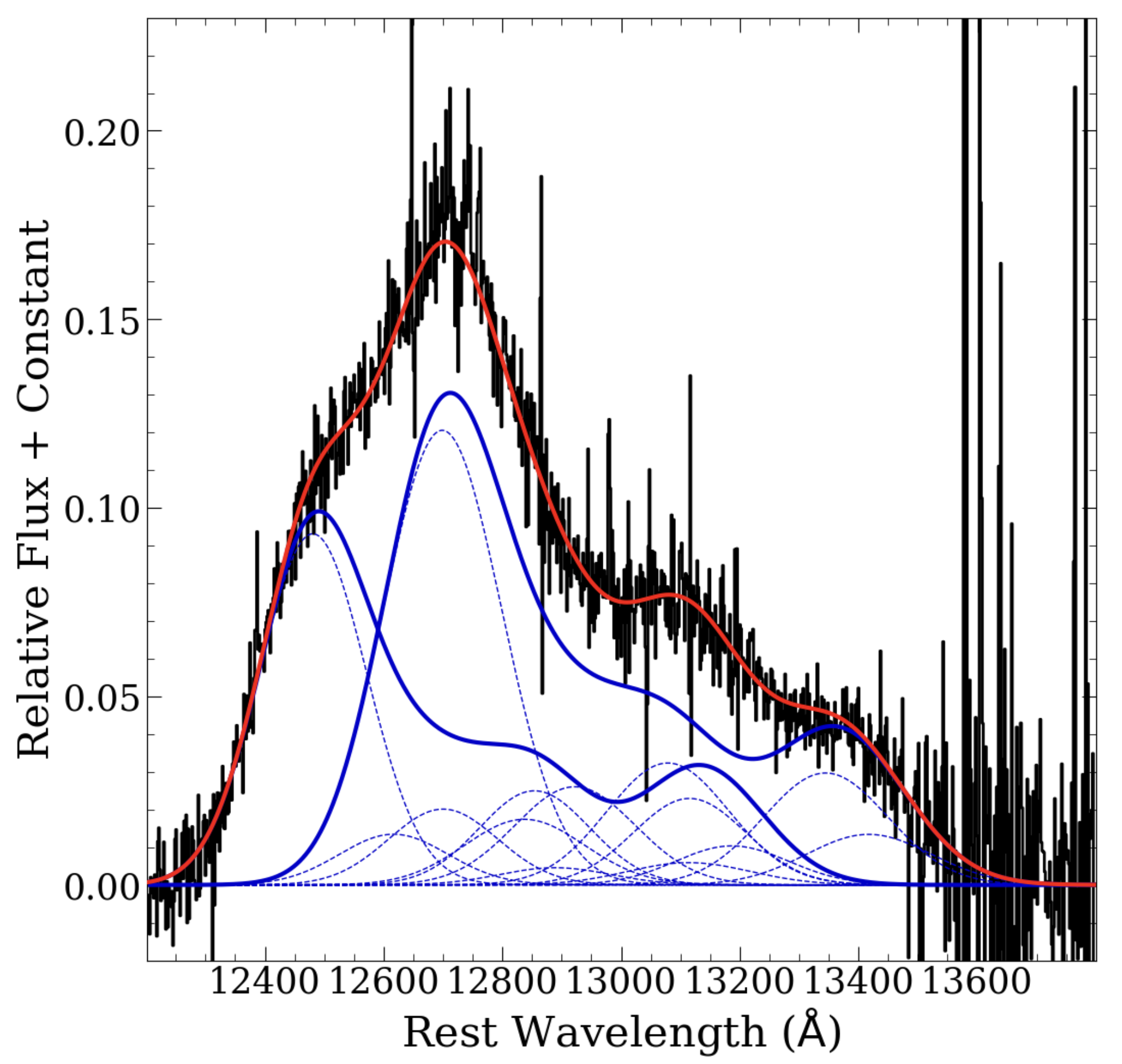 KITS!
[Fe II]
Maguire et al. 2018
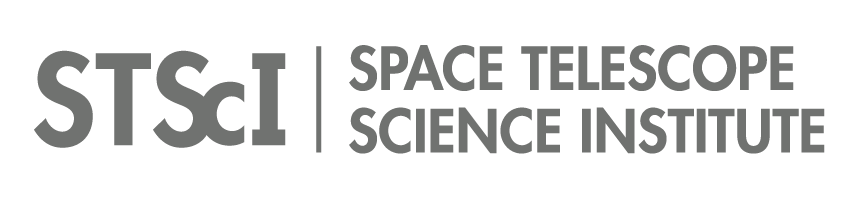 BOOM!
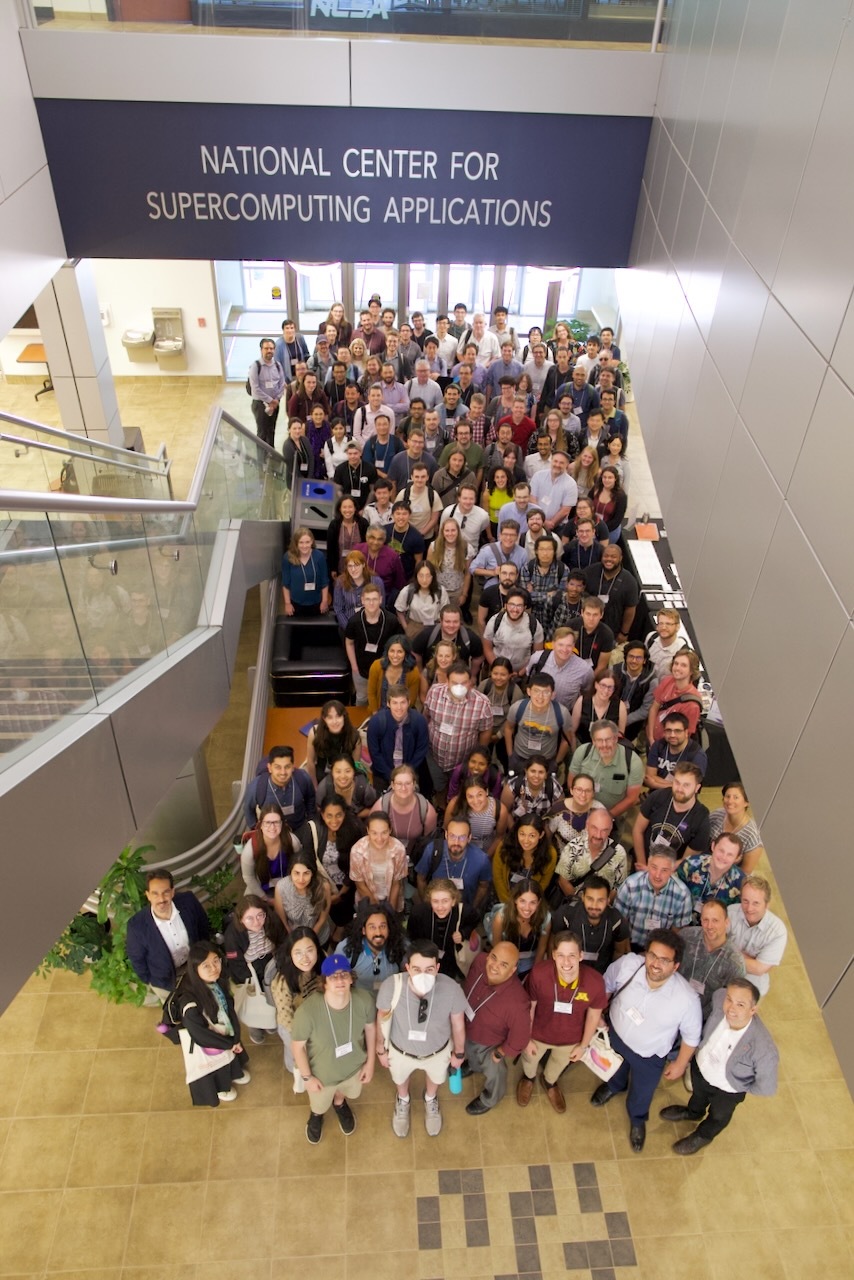 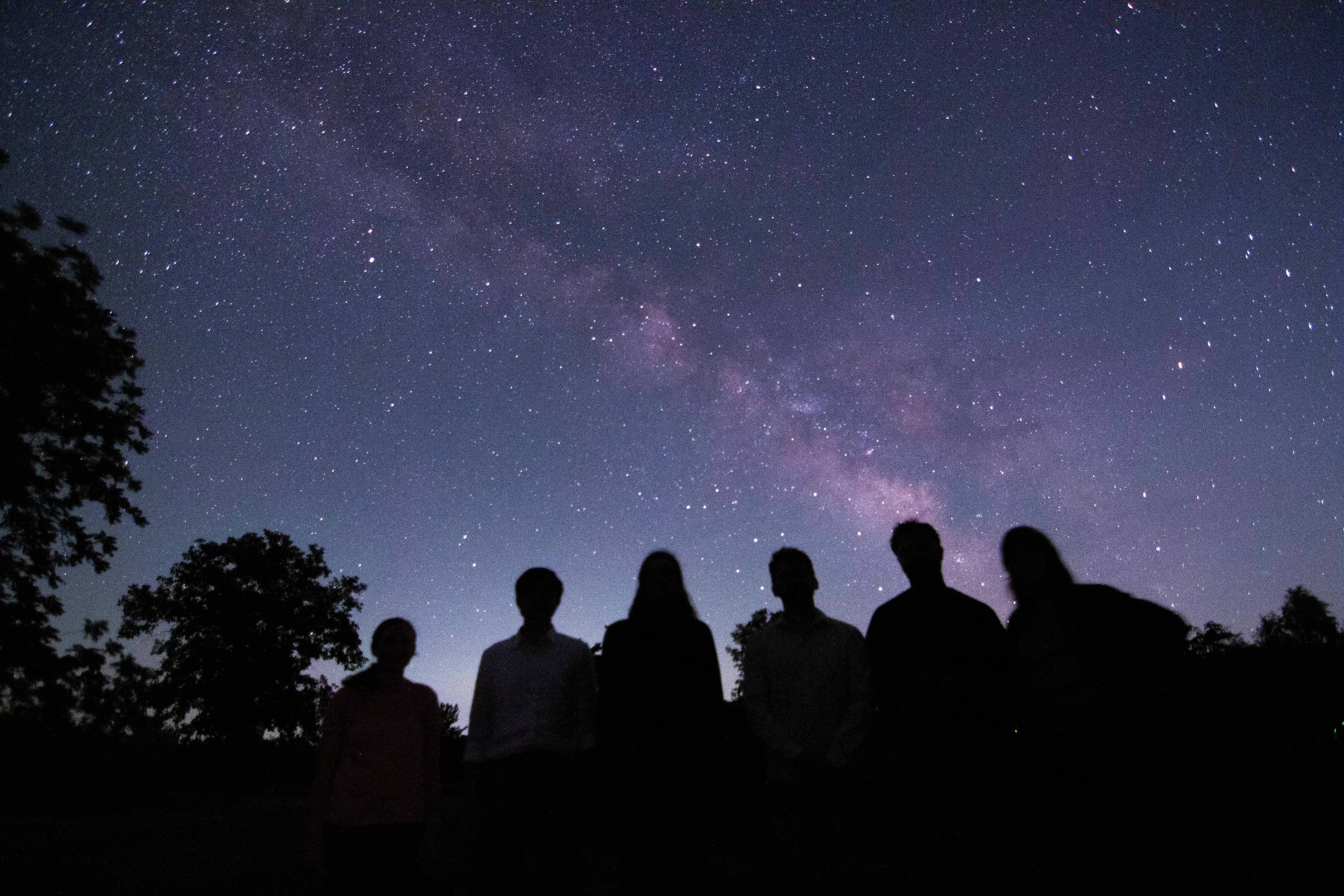 Image Credit: Chris Ni
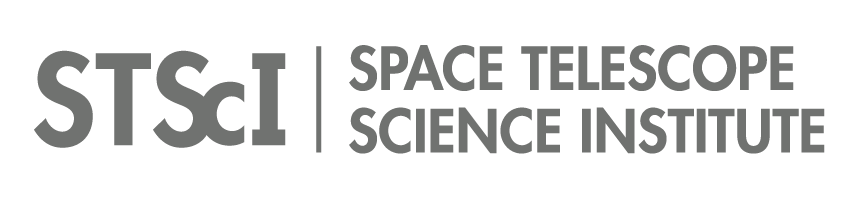